Первый Московский государственный медицинский университет им. И.М. Сеченова, МЗ РФ (Сеченовский университет) Кафедра стоматологии детского возраста и ортодонтии  9 ДГКБ имени Г.Н. Сперанского, отделение челюстно-лицевой хирургии, отделение новорожденных
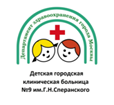 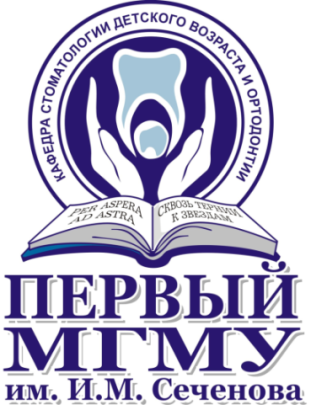 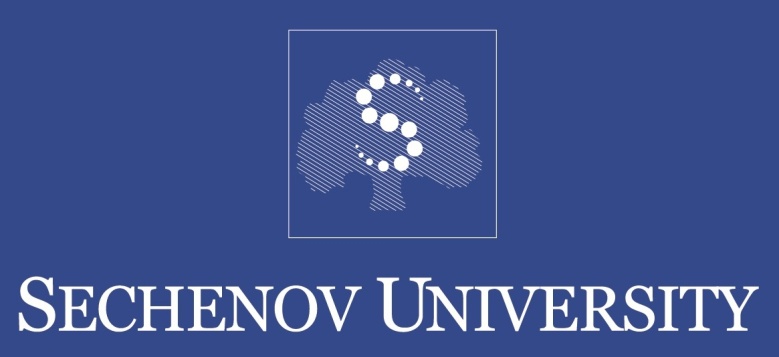 МЕЖДИСЦИПЛИНАРНЫЙ ПОДХОД В ЛЕЧЕНИИ ДЕТЕЙ 
С РАСЩЕЛИНОЙ ГУБЫ И НЕБА 
Мамедов Ад.А. Заслуженный врач РФ, д.м.н., профессор, Лауреат международной гуманитарной премии ICPF,
 Кучеров Ю.И., Жиркова Ю.В., Волков Ю.О., Макленнан А.Б., Мазурина Л.А., Оджаггулиева А.Э., Макарова Л.М., Белая А.Л., Стебелёва Ю.В., Зангиева О.Т., Ахметханов С-М.А., Горлова Н.В., Тукабаев Г.П.
Детская челюстно-лицевая хирургия является неотъемлимой частью детской хирургии в условиях многопрофильной детской больницы(Ад. Мамедов)
Реабилитация пациентов с расщелиной губы и неба в периоде новорожденности
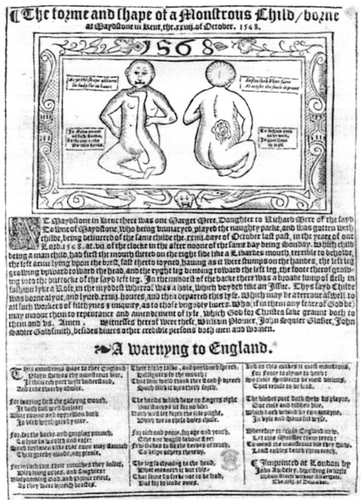 О проблеме детей с расщелиной губы и неба известно с 15 века
Images from 
The Cleft Palate-Craniofacial Journal Volume 49, Issue 2 (March 2012)
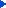 “…человеческое лицо является коридором для эмоций, входными воротами для вербального и невербальньного общения, критерием социальной интеграции человека в социуме, выбором партнера для воспроизведения потомства…” (Fink A., 2005).
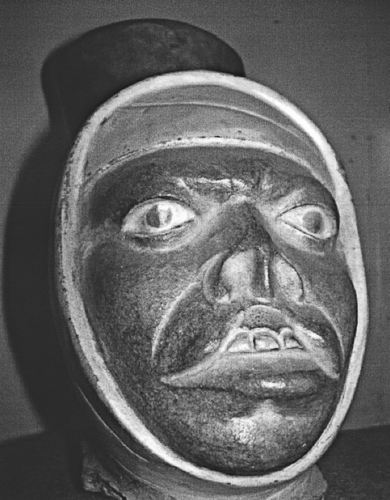 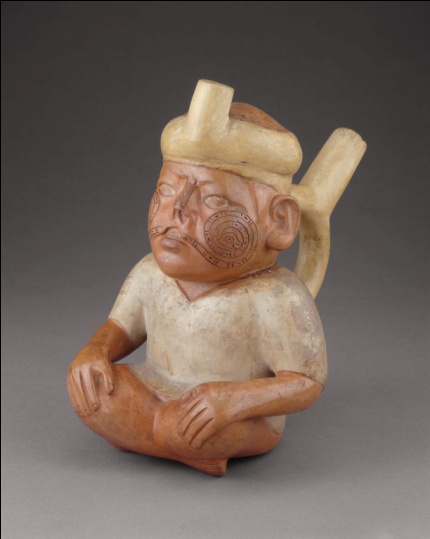 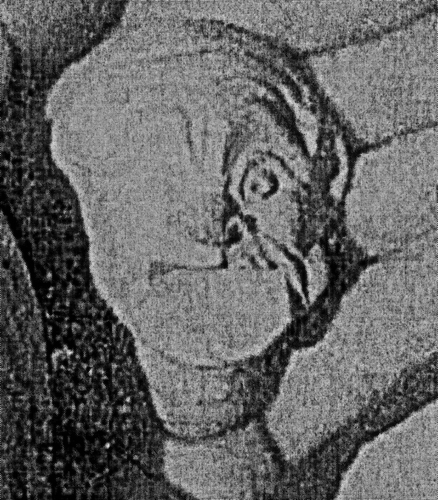 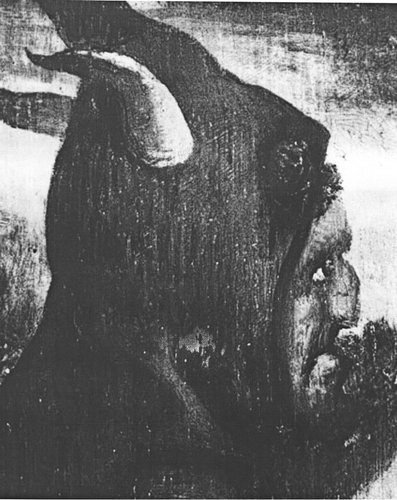 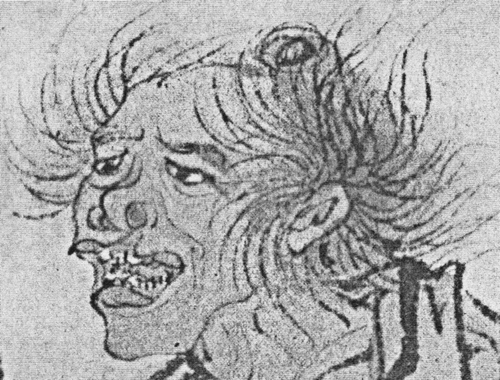 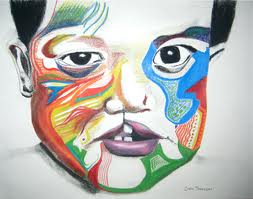 Фото из The Cleft Palate-Craniofacial Journal
 Volume 49, Issue 2 (March 2012)
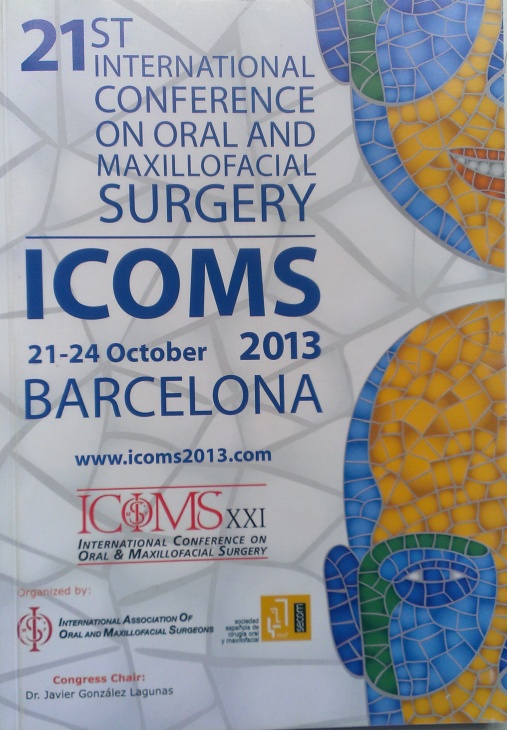 По результатам опроса 1128 родителей - наибольшие показатели психологического комфорта определены в случае проведения первичной хейлопластики ребенку в возрасте 1 месяца.

По данным опроса в госпитале г. Тулузы (2013)
Общепринятый рекомендуемый возраст ребенка для проведения хейлопластики
European Association of cranio-maxillo-facial society, 2012
Наши сроки реабилитации
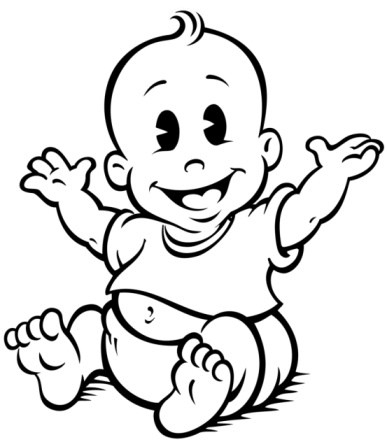 Как все начинается?Как мы это узнаем?
Ранняя диагностика
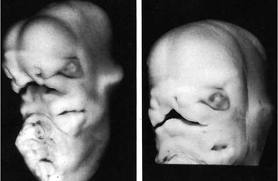 16-19 недель беременности – 2D или 3D ультразвуковая диагностика плода
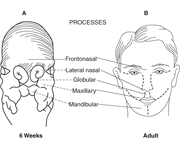 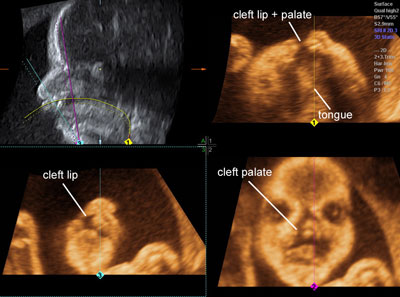 Ультразвуковая диагностика
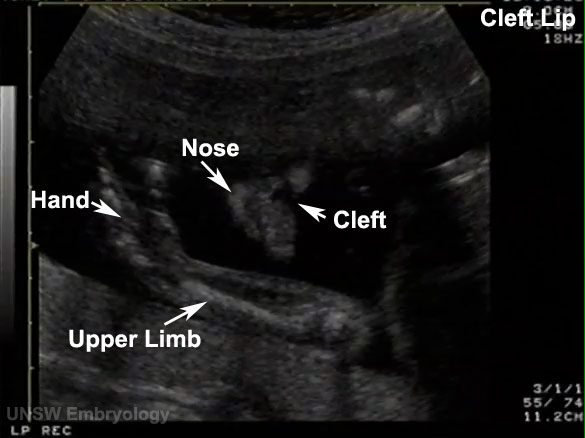 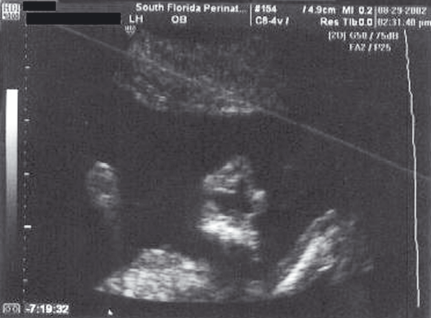 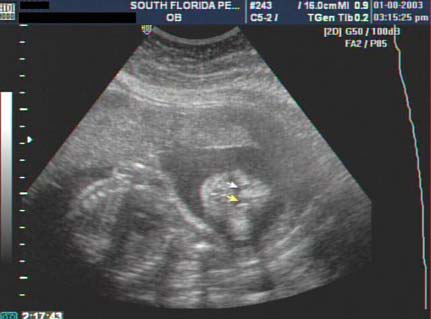 Ультразвуковая классификация расщелины (Nyberg et al. )Тип 1 -  Расщелина губа Тип 2 - Односторонняя расщелина губы и неба Тип 3  -  Двусторонняя расщелина губы и неба Тип 4 – Срединная расщелина Тип 5 – Атипичная расщелина лица.
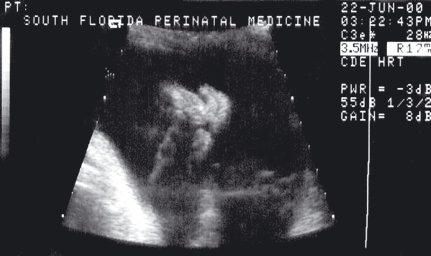 УЗИ ПЛОДА, 27 НЕДЕЛЬ,
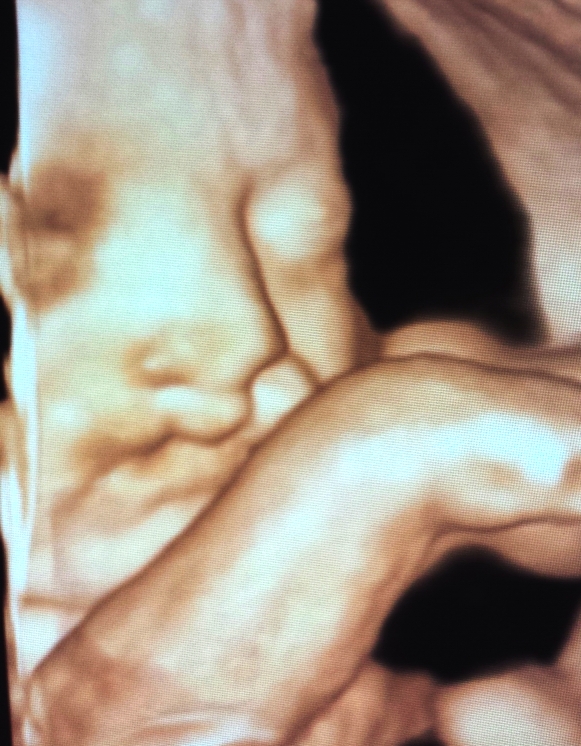 АЛГОРИТМ РЕАБИЛИТАЦИИ ДЕТЕЙ С РАСЩЕЛИНОЙ ГУБЫ И НЕБА В ПЕРИОДЕ НОВОРОЖДЕННОСТИ
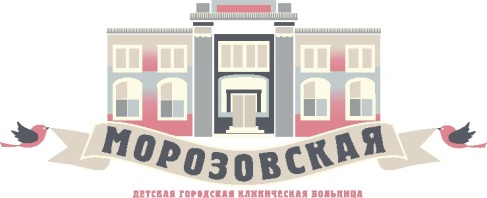 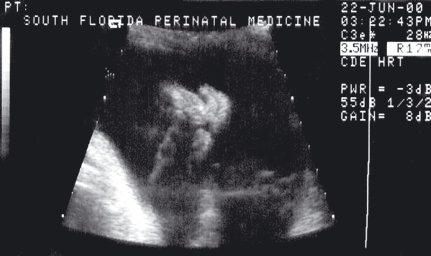 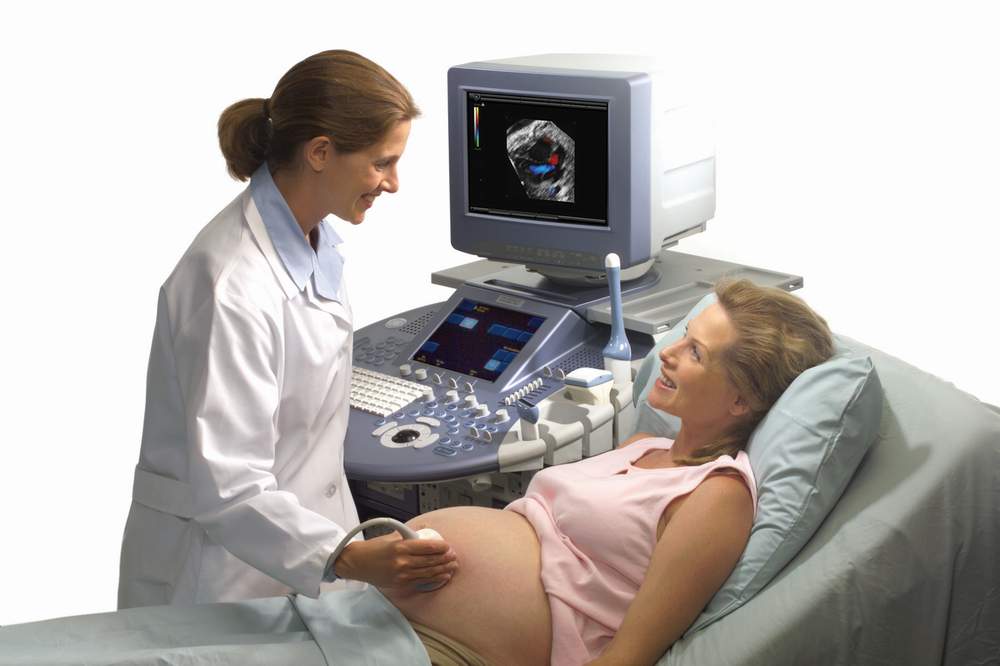 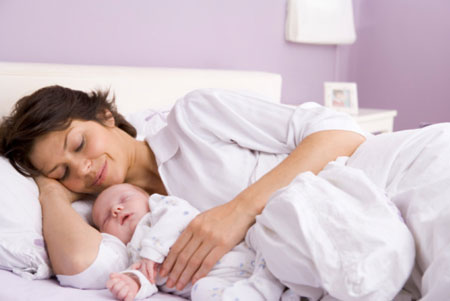 НОВОЕ – ХОРОШО ЗАБЫТОЕ СТАРОЕ
1950 проф. Л.Е. Фролова1962 проф. Л.Е. Фролова 1980 проф. Л.Е. Фролова                       мнс Мамедов Ад.А 2012 проф. Ад.А. Мамедов
Впервые в России создана система оказания специализированной медицинской помощи детям с расщелиной губы и неба в периоде новорожденности
ПЕРВЫЕ ШАГИ БЫЛИ СДЕЛАНЫ В 2011 ГОДУПЕРВАЯ ОПЕРАЦИЯ В 2012 ГОДУ
Клиника акушерства и гинекологии им. В.Ф. Снегирева УКБ №2 Первого МГМУ им. И.М. СеченоваЗам.гл врача – к.м.н., Борисова Наталья Ивановназав. детск. отд – Паршикова Ольга Васильевна
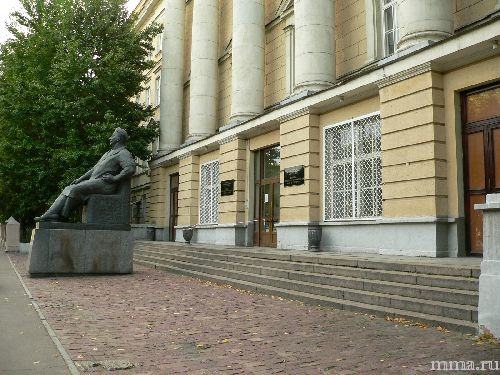 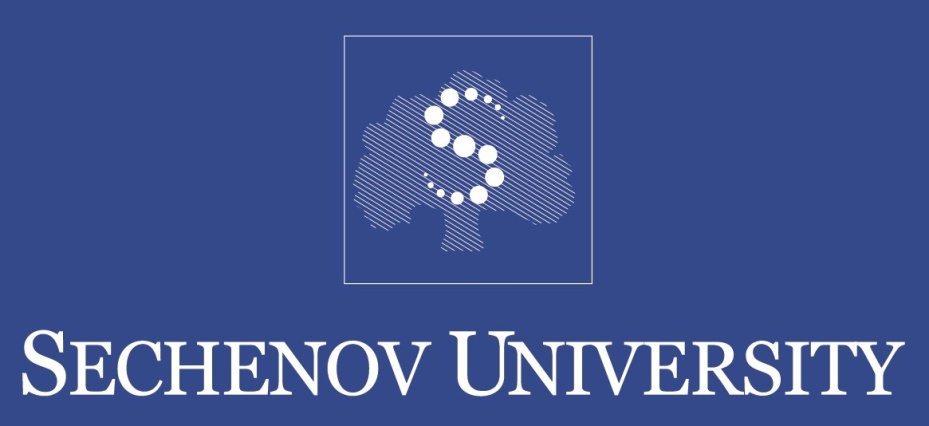 ФГАУ НЦЗД ,директор академик РАН,- Баранов А.А.,директор НИИПедиатрии, академик РАН – Намазова-Баранова Лейла Сеймуровна,гл. врач КДЦ- к.м.н. Геворкян Анна Казаровнагл. врач Баранов Константин Николаевич
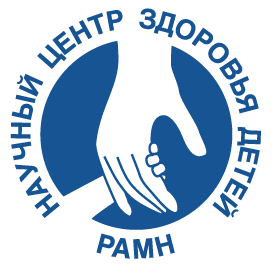 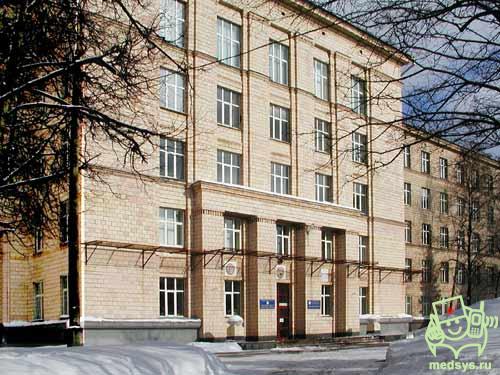 Хирургическое отделение НЦЗД Директор НИИ Детской хирургии НЦЗД, зав. отд. , профессор Морозов Дмитрий Анатольевич,Хирург-неонатолог – д.м.н., профессор Кучеров Юрий Иванович,Анестезиолог – д.м.н., профессор Жиркова Юлия Викторовна,челюстно-лицевой хирург – д.м.н., профессор Мамедов Ад.А.,ассистент Макленнан Анастасия Бенедиктовна
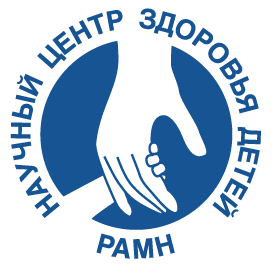 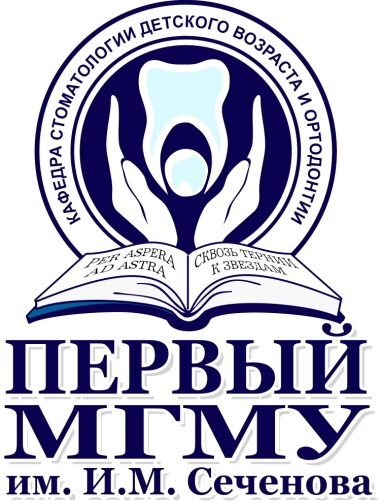 Все пациенты распределены соответственно принятой в клинике классификации (Ад. Мамедов, 1998)
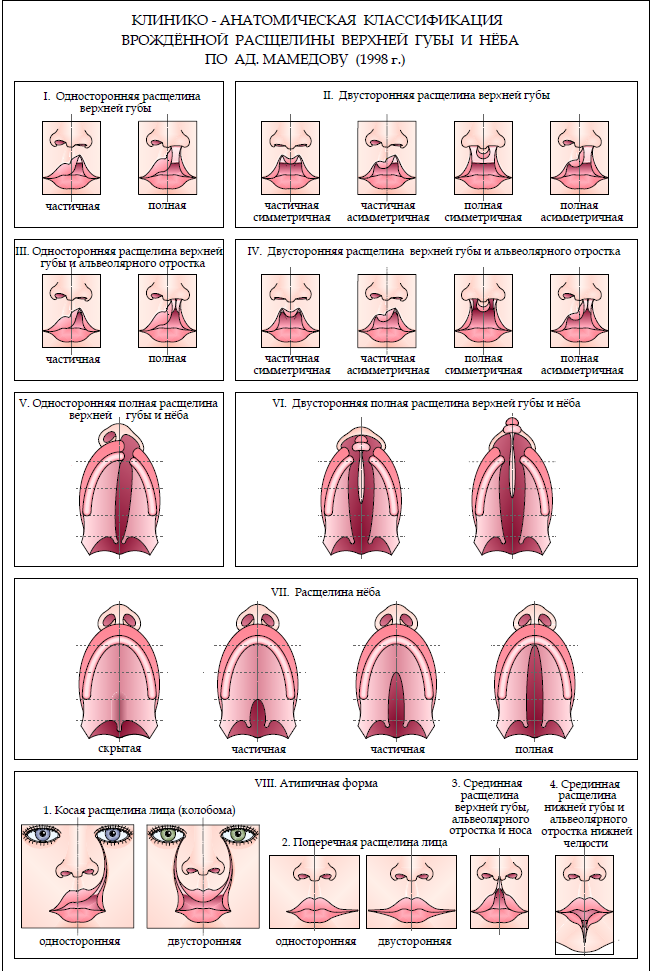 Клинические примеры
Пациент X. 3 дня. Уровень Hb 1-3 дня - 18.5 g/dL (-2SD: 14.5 g/dL)
Вес 3k 503. 81 g 10lb = 4kg 535.92g
Односторонняя расщелина губы и альвеолярного отростка справа
Анестезиологическое пособие позволяет провести операцию на ранних сроках жизни новорожденного
Фото сразу после первичной хейлопластики
7 сутки после первичной хейлопластики
Счастье родителей, наша радость!
Пациент Y., 4 дня Уровень Hb 1-4 дня - 18.5 g/dL (-2SD: 14.5 g/dL) Вес 3k 503. 81 g 10lb = 4kg 535.92g
Через 10 дней после операции
Фото пациента через 2 месяца
Пациент Ч., 5 дней Уровень Hb 1-5 дня - 19.5 g/dL (-2SD: 14.7 g/dL) Вес 3k 700. 81 g 10lb = 5kg 300.92g
В общей хирургии, педиатрии принято зондовое кормление
Пациент Б., 5 днейЗондовое кормление
ОДНАКО,
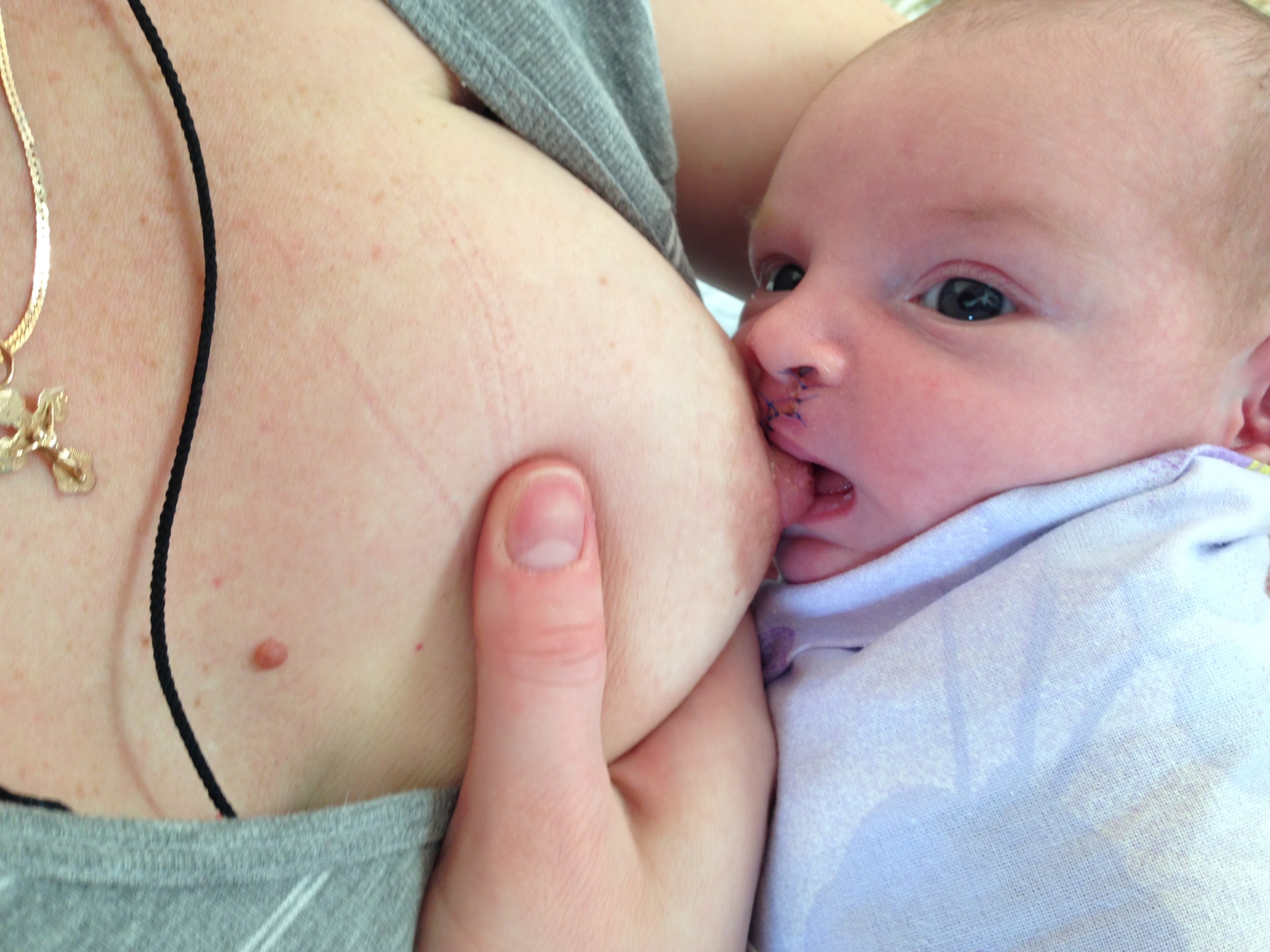 ГРУДНОЕ ВСКАРМЛИВАНИЕ НАЧИНАЕТСЯ НА 1 СУТКИ ПОСЛЕ ОПЕРАЦИИ
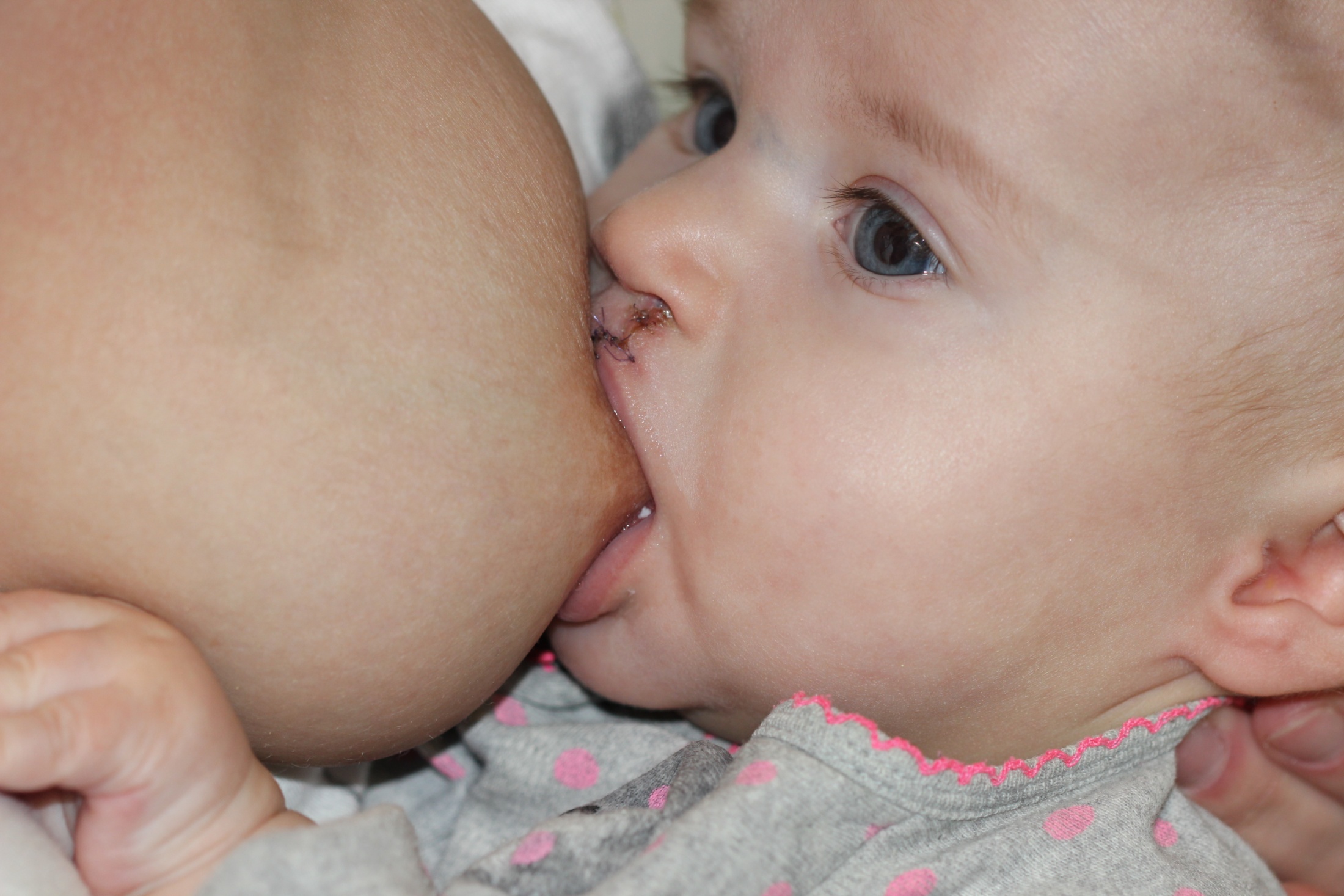 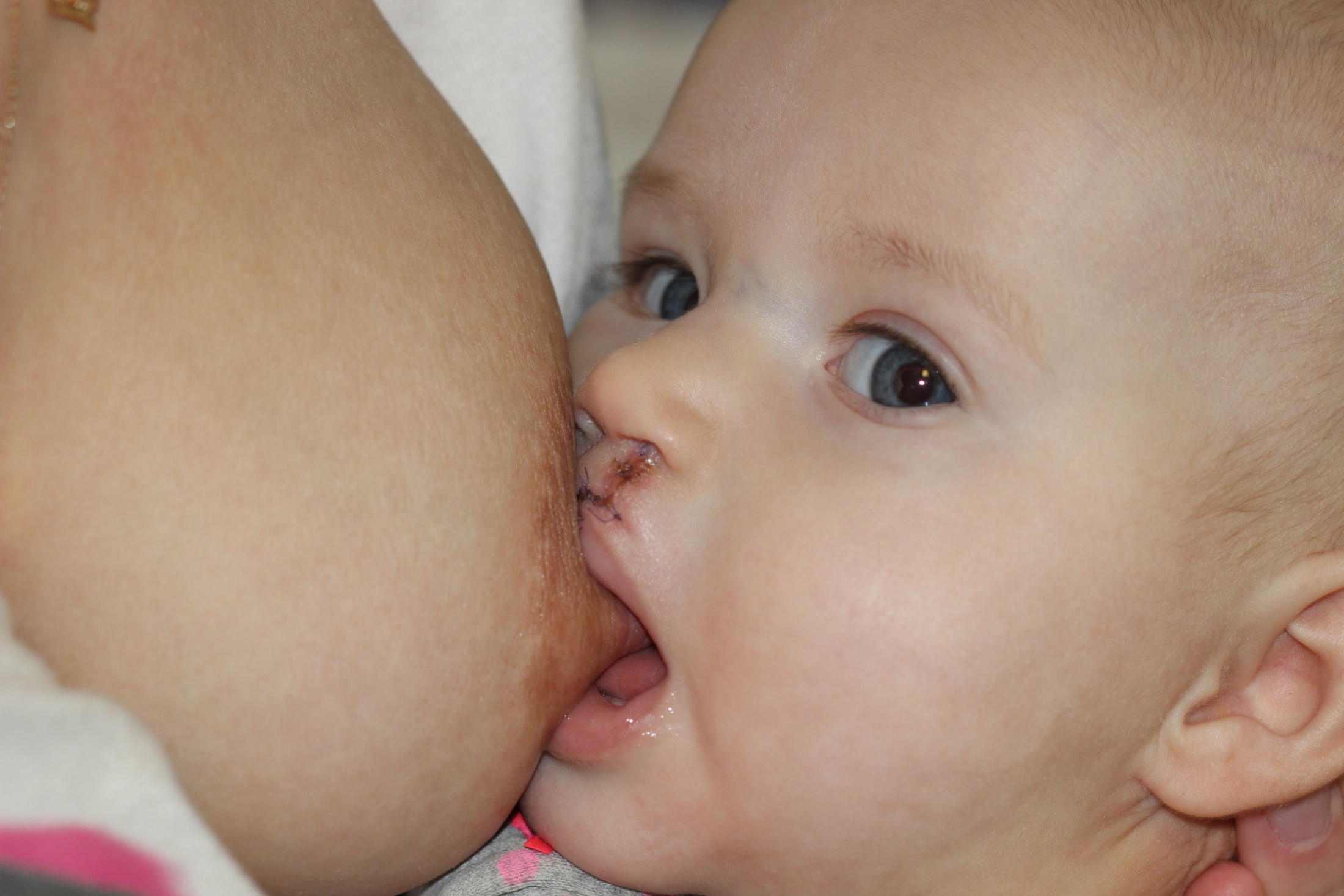 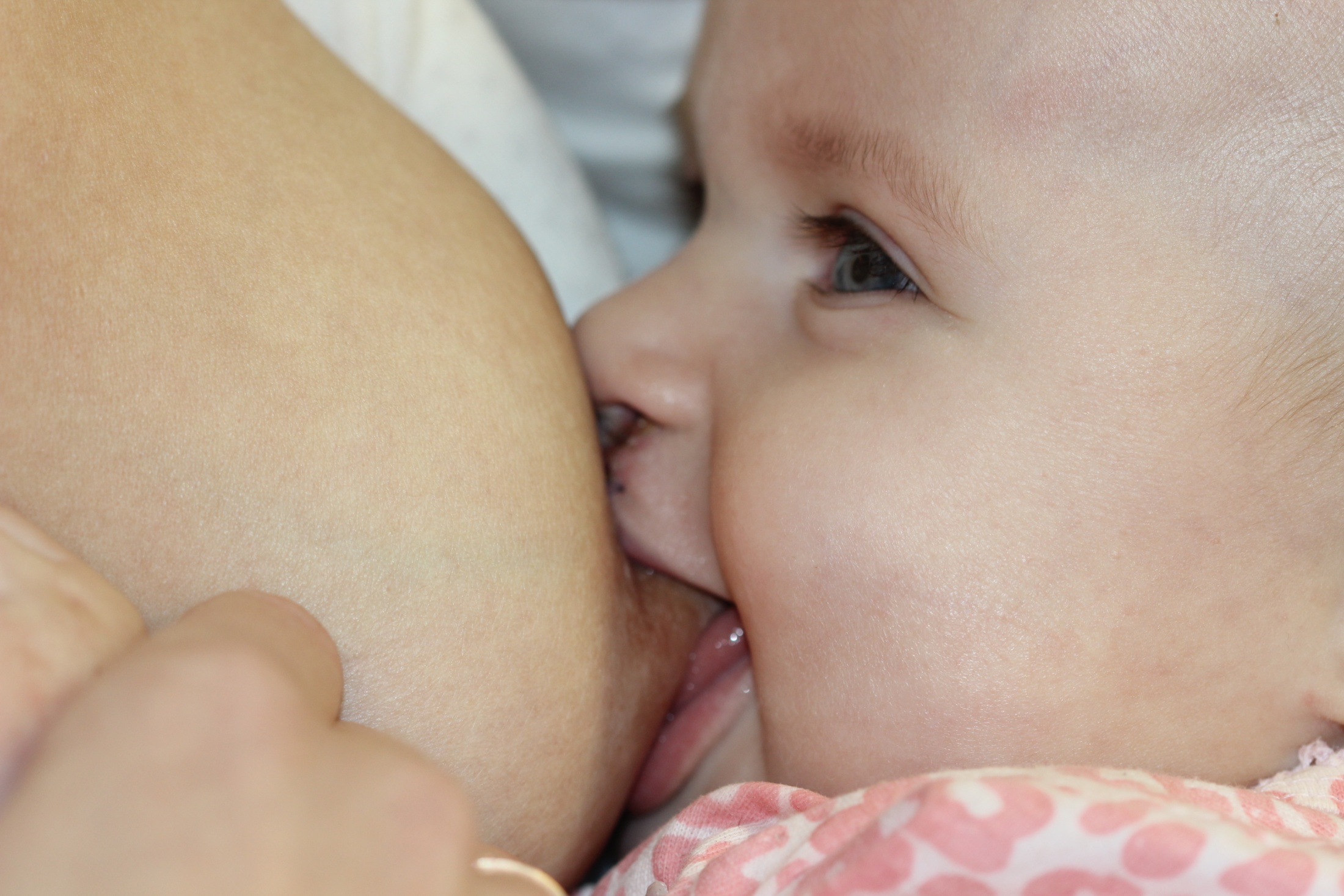 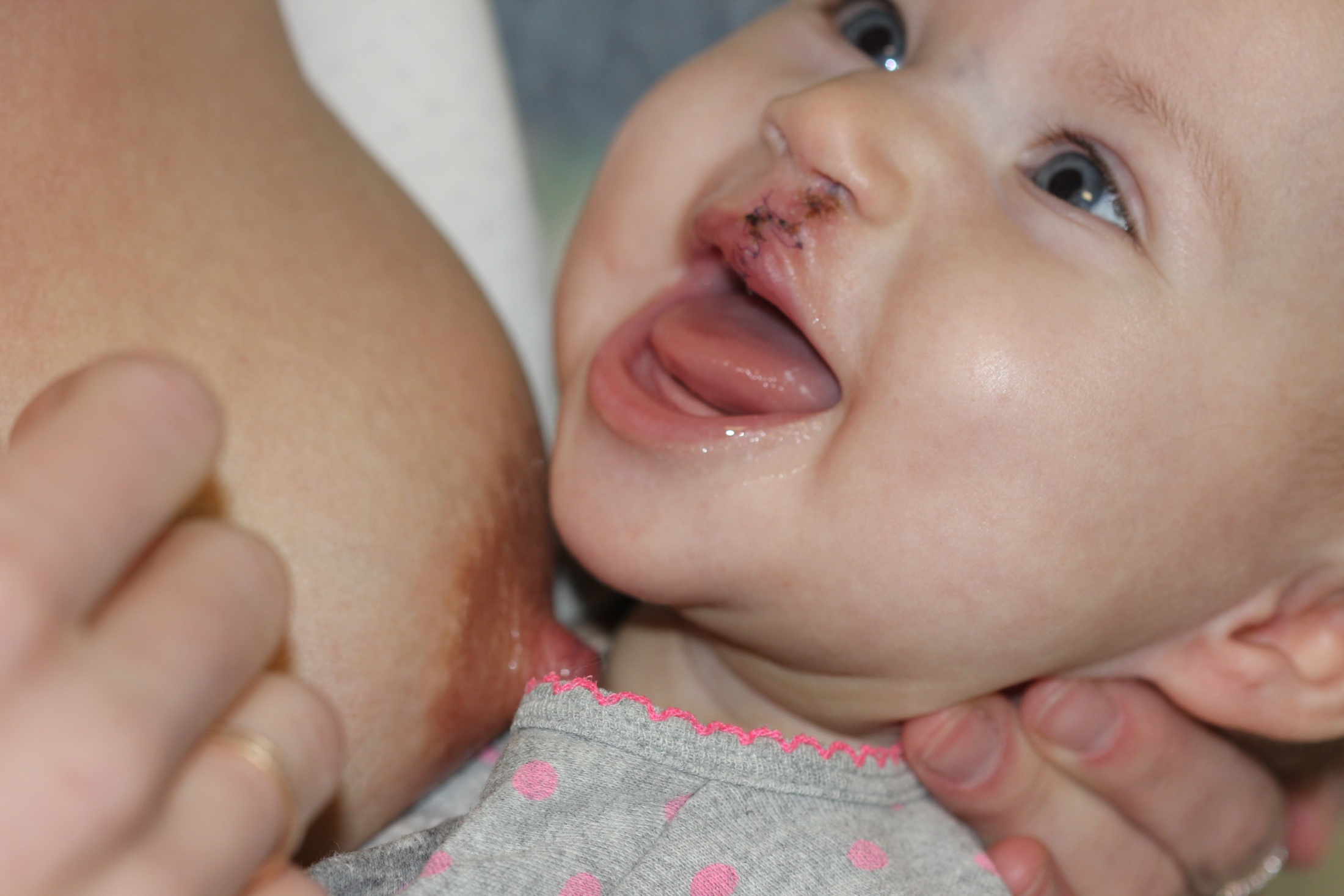 Радость то какая – могу пить материнское молоко!!!!!!
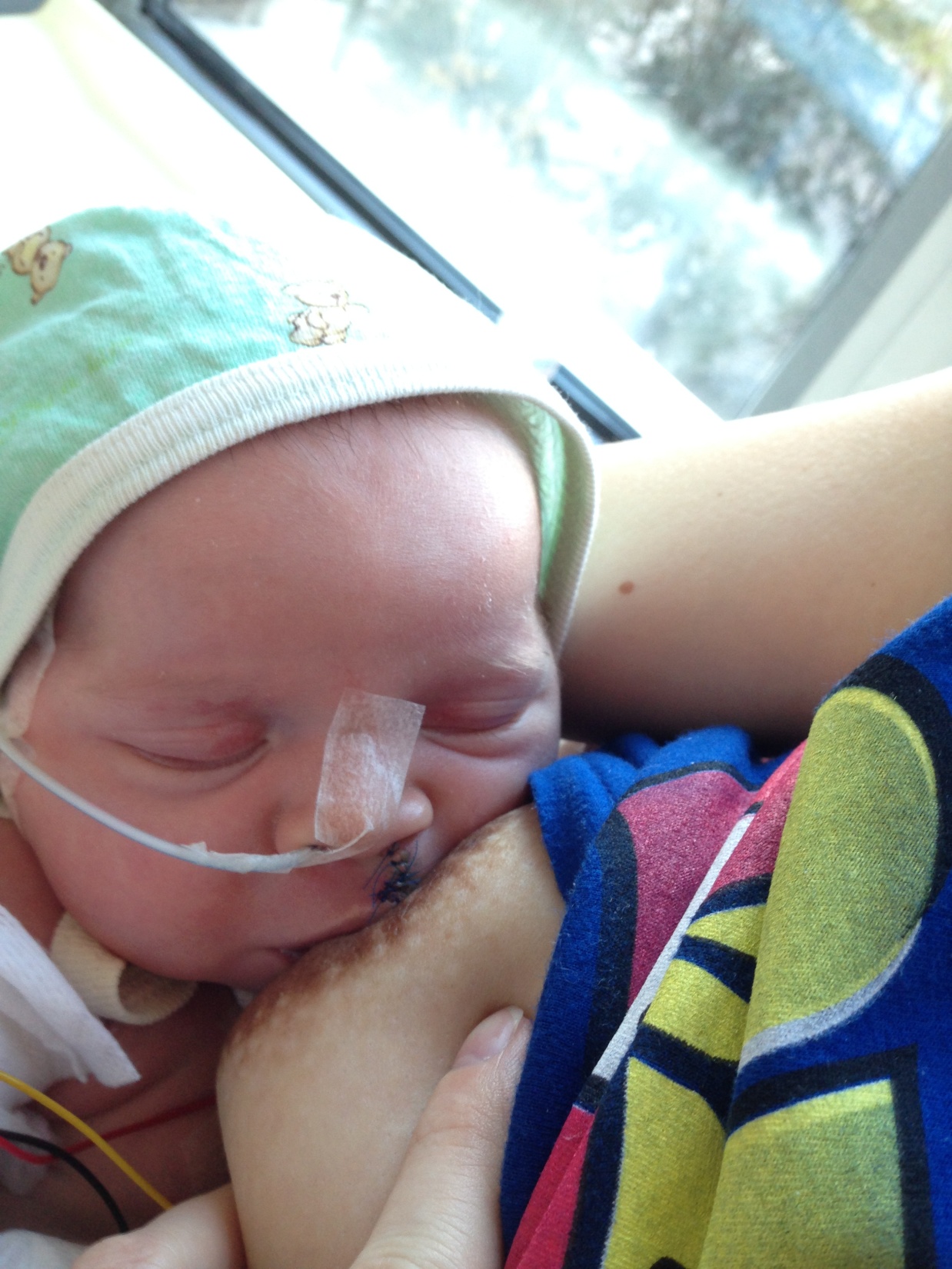 «На всякий случай» назогастральный зонд не убираем
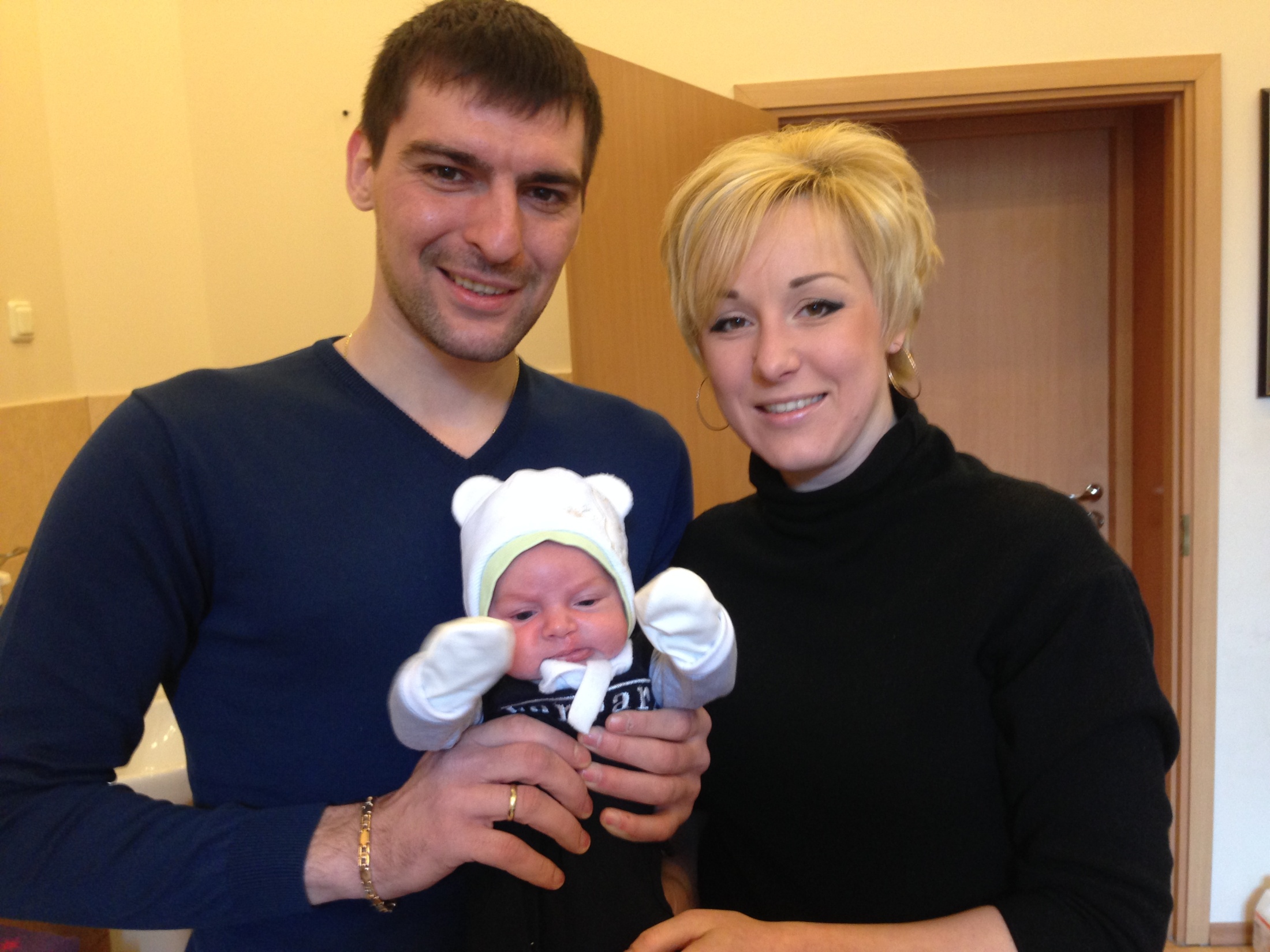 Такая наша радость!
При отсутствии грудного молока – питание из бутылочки с соской
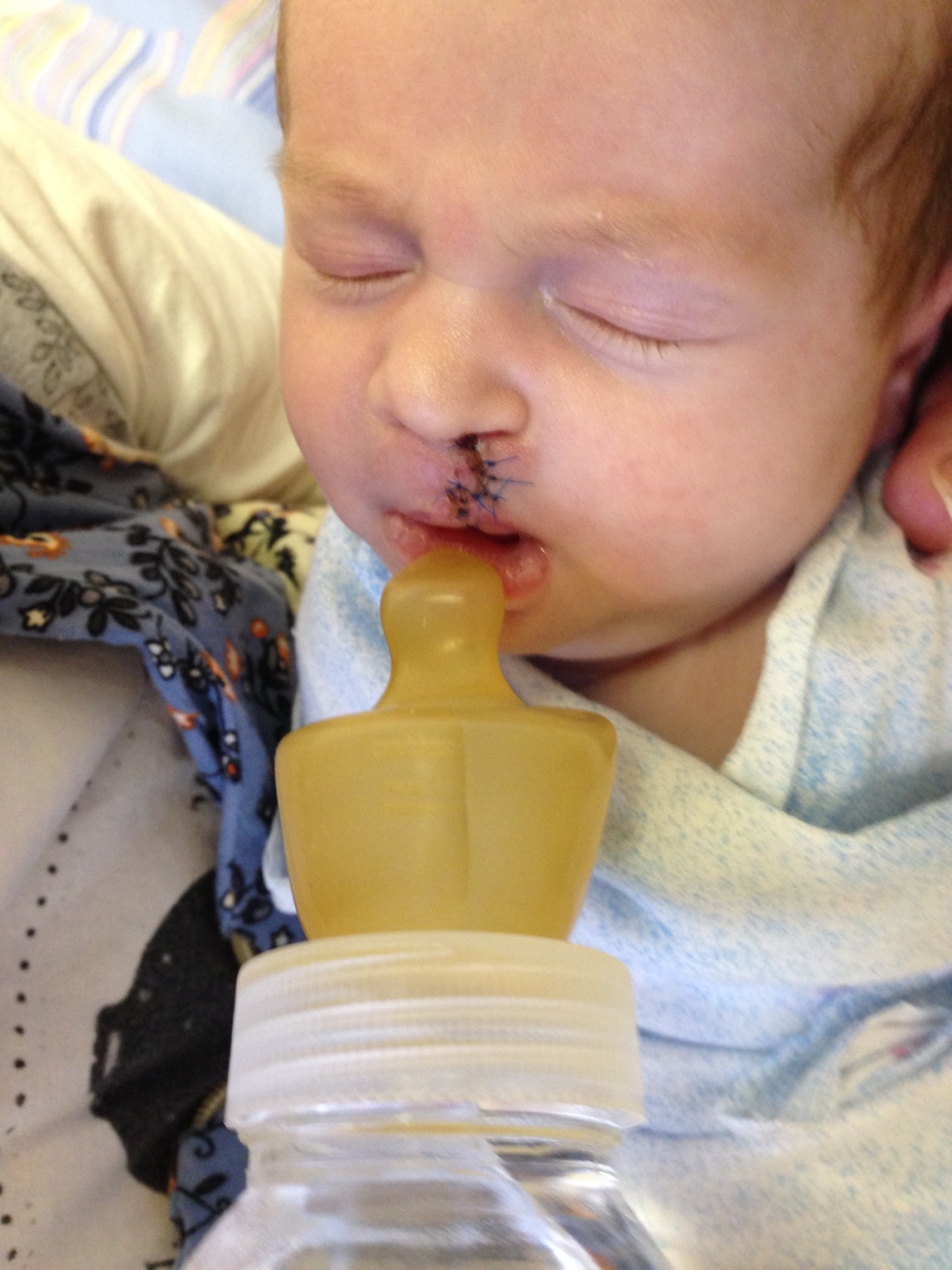 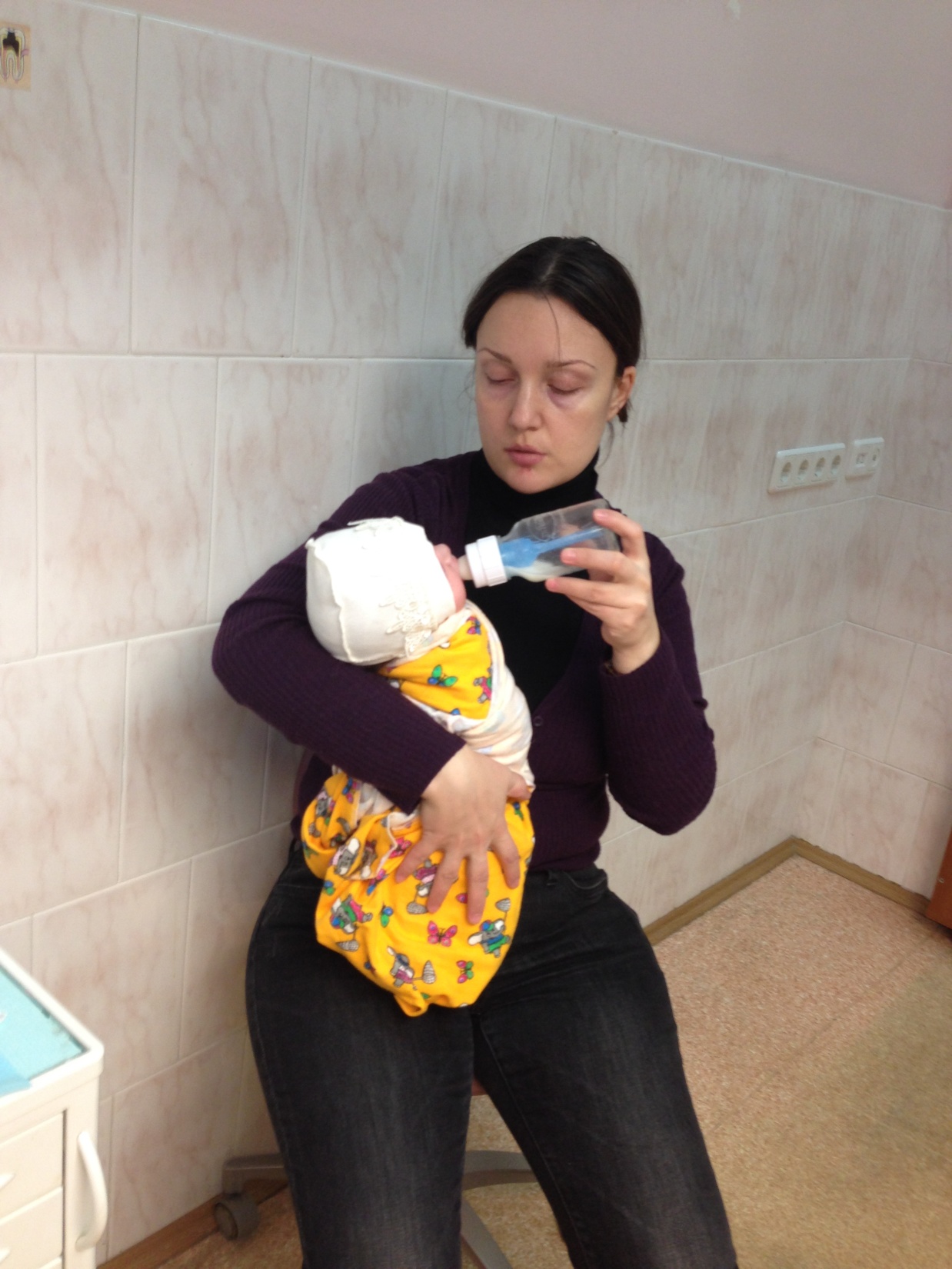 А здесь, к сожалению, нет грудного молока.Учимся кормить из соски с бутылочкой
МЕЖДИСЦИПЛИНАРНЫЙ ПОДХОД В ЛЕЧЕНИИ ДЕТЕЙ С ОДНОСТОРОННЕЙ ПОЛНОЙ РАСЩЕЛИНОЙ ГУБЫ И НЕБА
ПРИМЕНЕНИЕ ОРТОИМПЛАНТОВ ПРИ ОДНОСТОРОННЕЙ ПОЛНОЙ РАСЩЕЛИНЕ ГУБЫ И НЕБА
Цель:
Повышение эффективности лечения детей с односторонней расщелиной верхней губы и неба за счет применения ортоимплантов в дооперационном периоде
Методы исследования:
Клиническое обследование
Рентгенологическое исследование
Антропометрическое исследование
Статистическая обработка
 Фотопротокол исследования
Клинические примеры
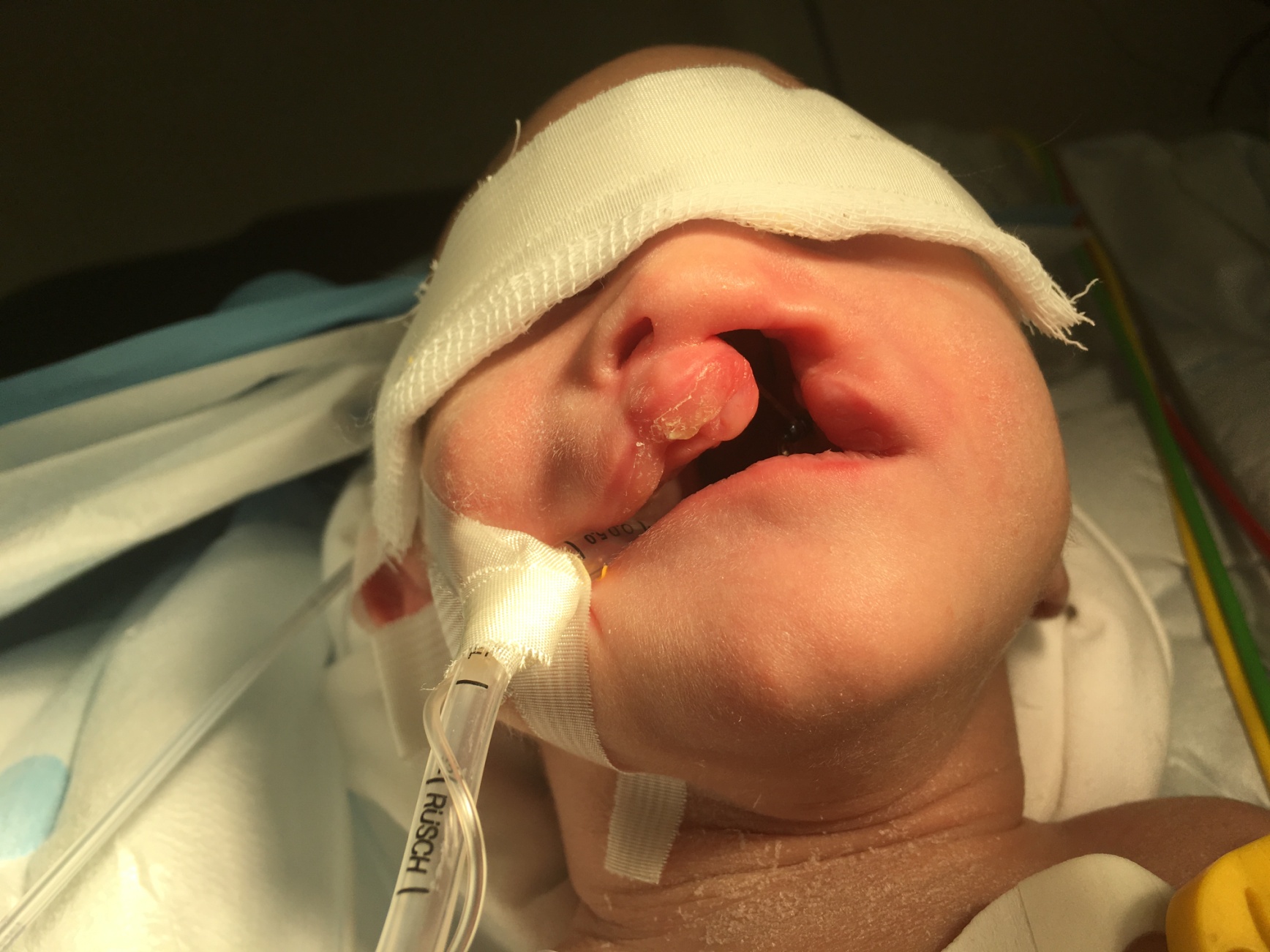 Пациент  С-в, 14 дней. Односторонняя полная расщелина губы и неба.Все манипуляции проводятся под общим обезболиванием
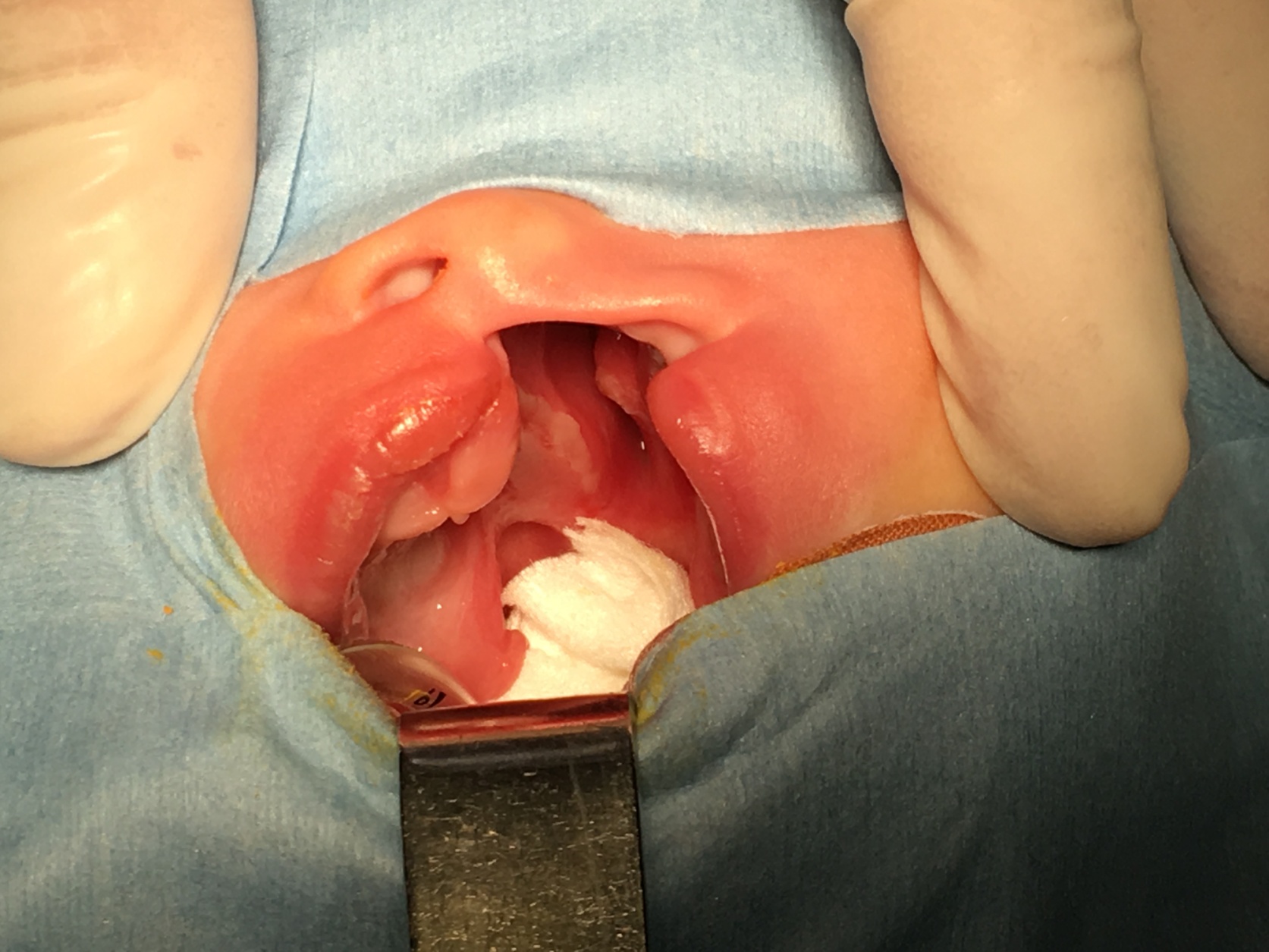 Замешивание А-силиконовой массыдля снятия оттиска
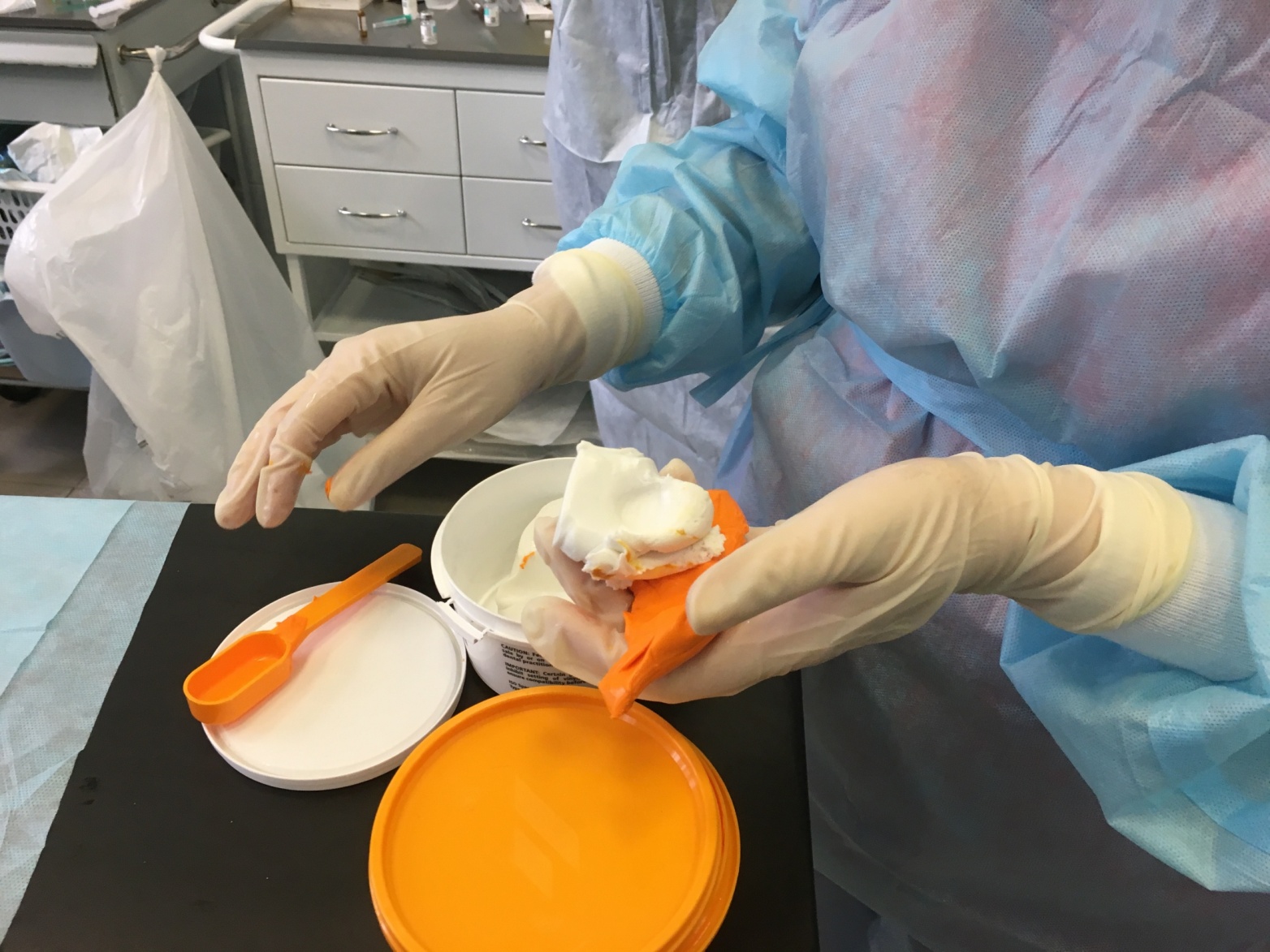 Снятие оттиска с верхней челюсти, изготовление гипсовой рабочей модели
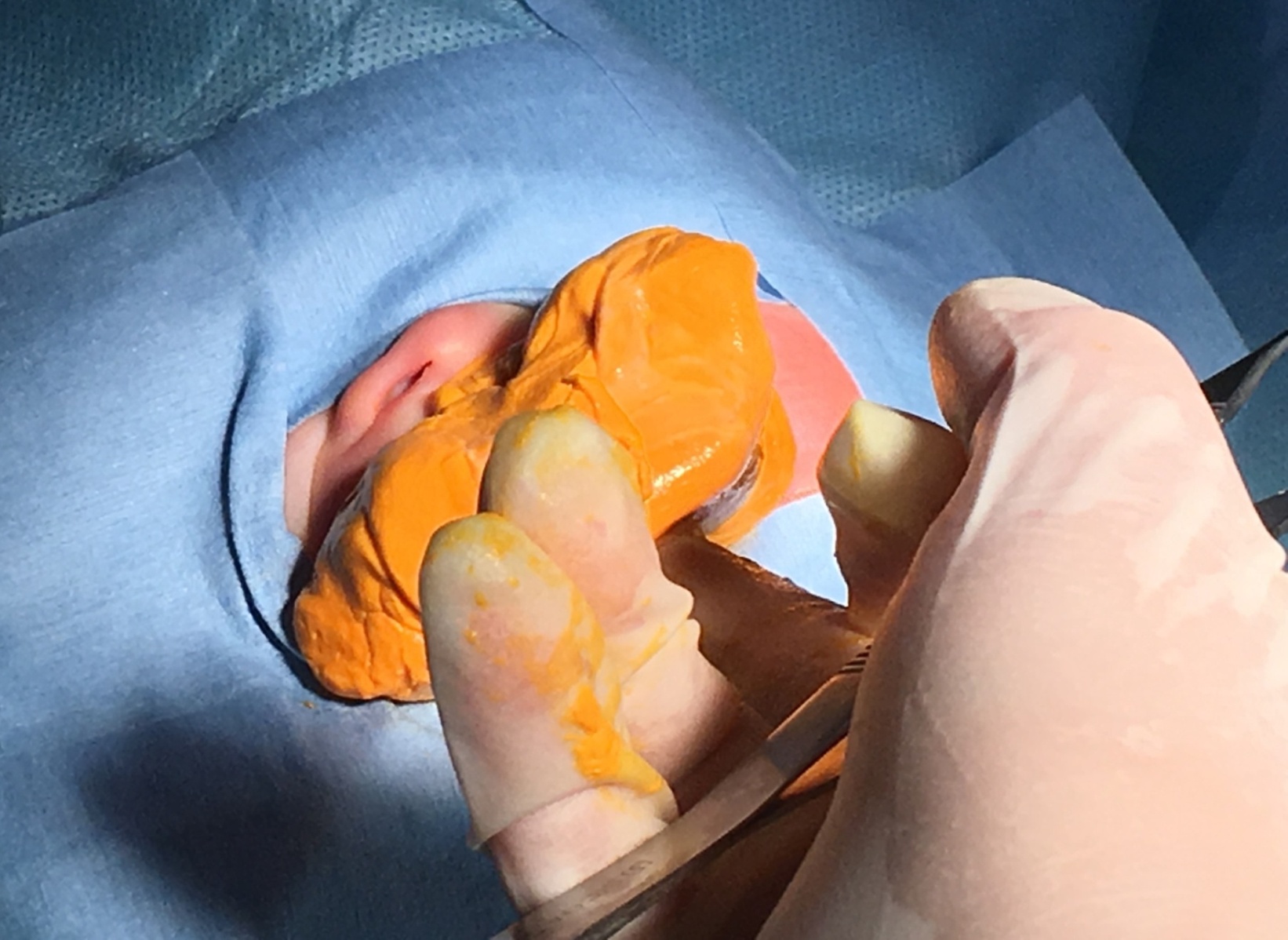 Рабочая модель также необходима для изготовления индивидуальной ложки для повторного снятия оттиска с верхней челюсти после извлечения ортоимплантов, вторая гипсовая модель используется для проведения антропометрических измерений с использованием ЗD измерений
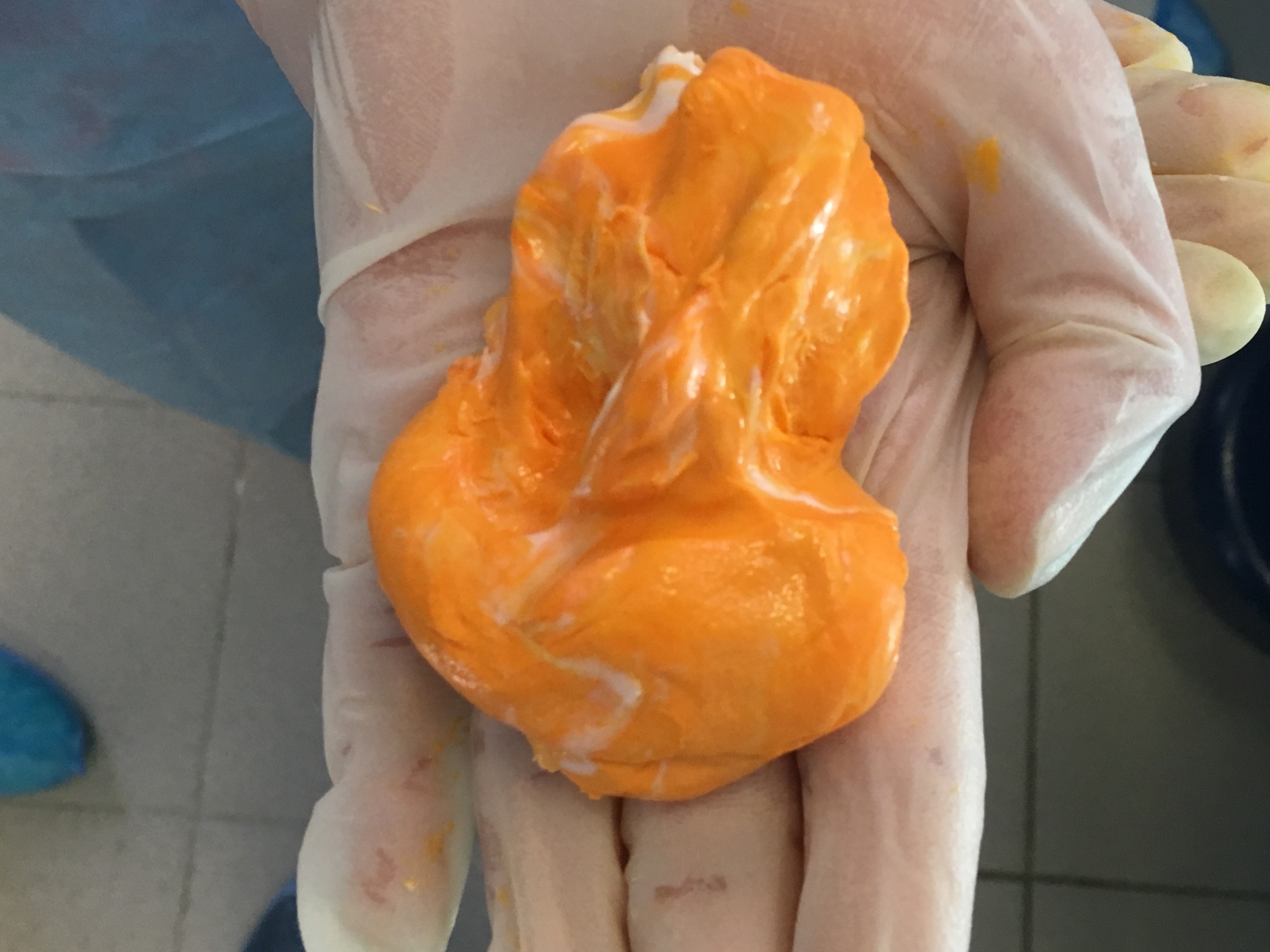 СИЛИКОНОВЫЙ ОТТИСК
После снятия оттиска изготавливается контрольно-диагностическая модель для изготовления индивидуальной ложки и отливается контрольно- диагностическая модель для проведения антропометрических измерений  с помощью 3D-сканирования
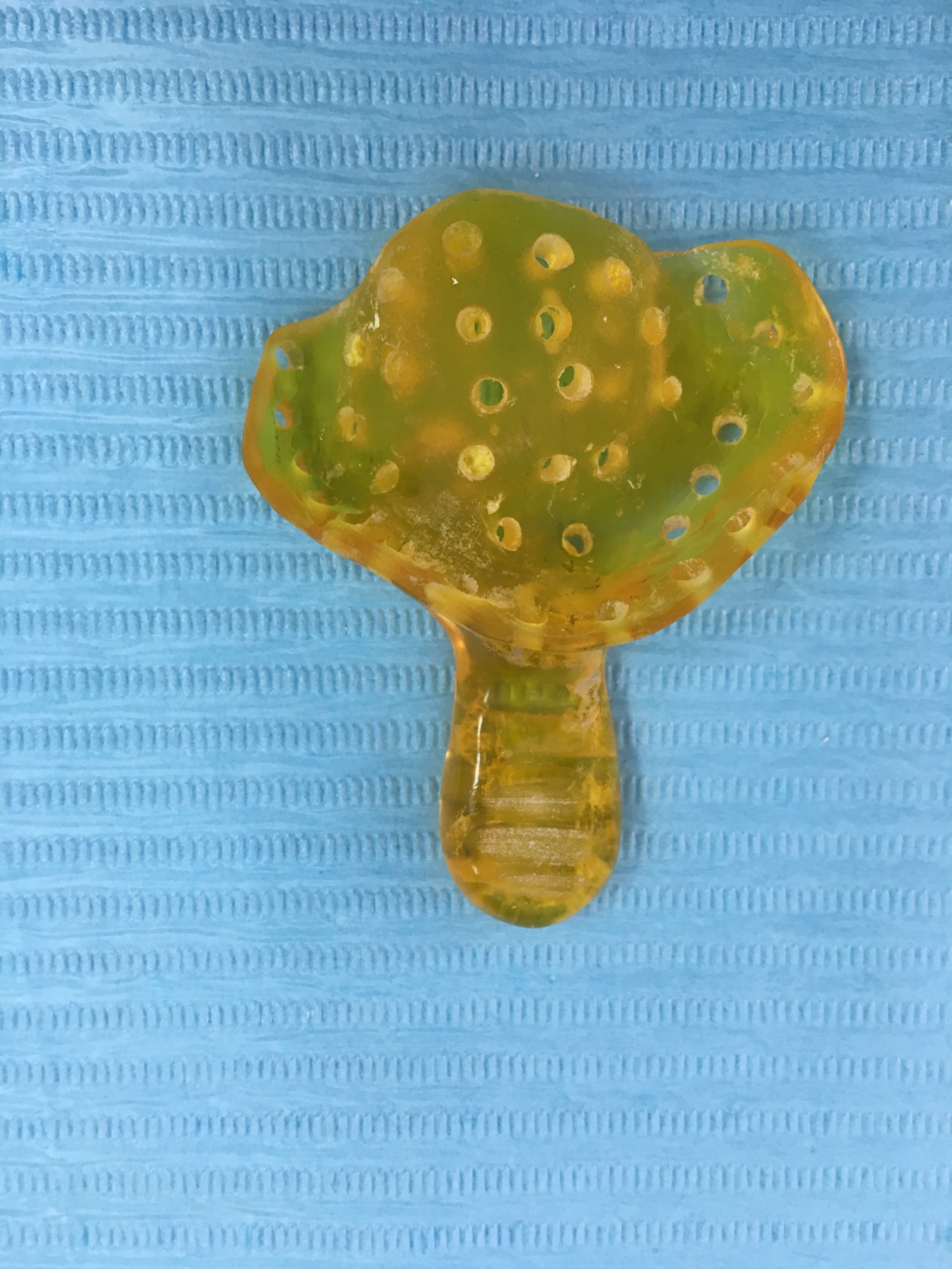 Специальная отвертка для установки ортоимплантов
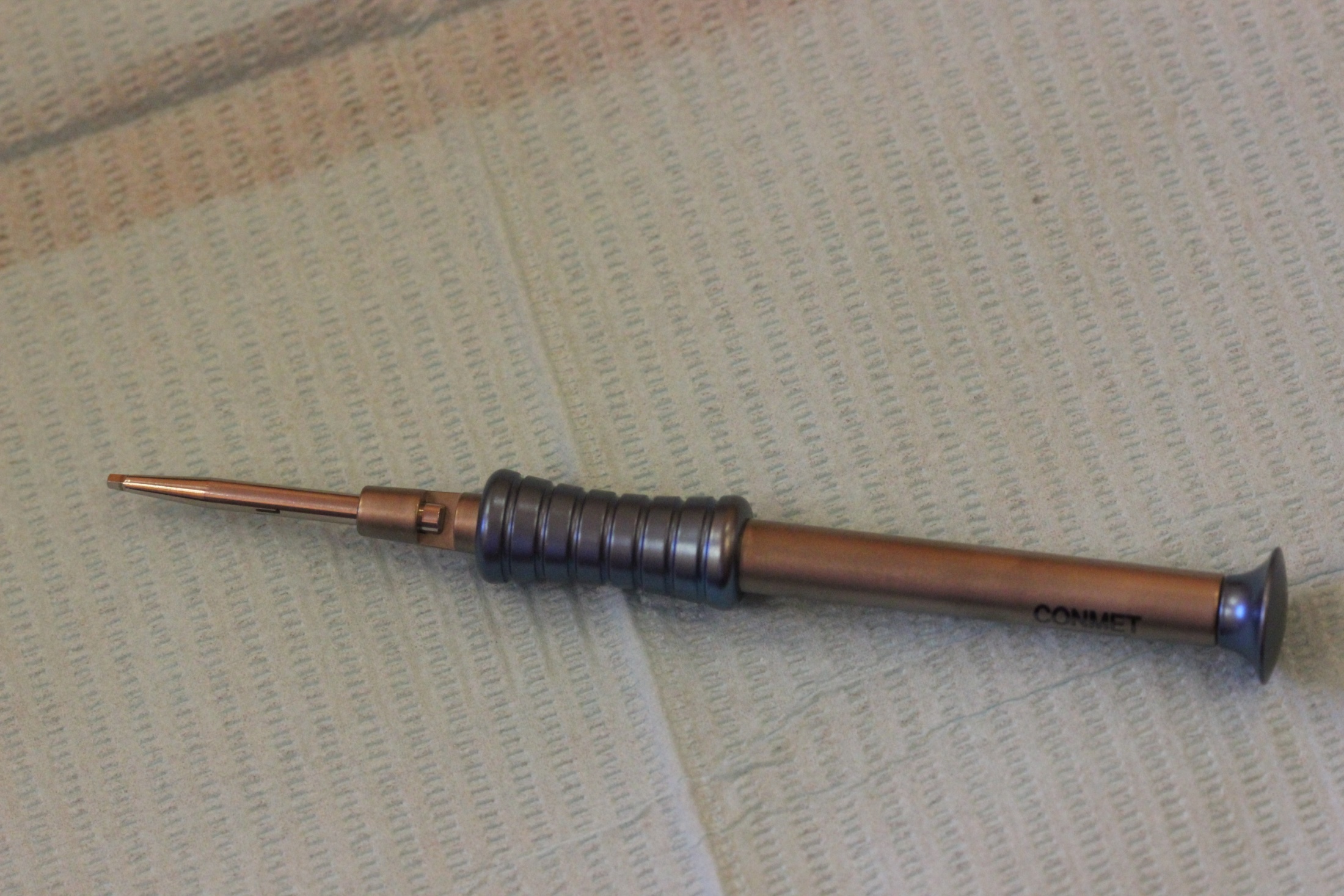 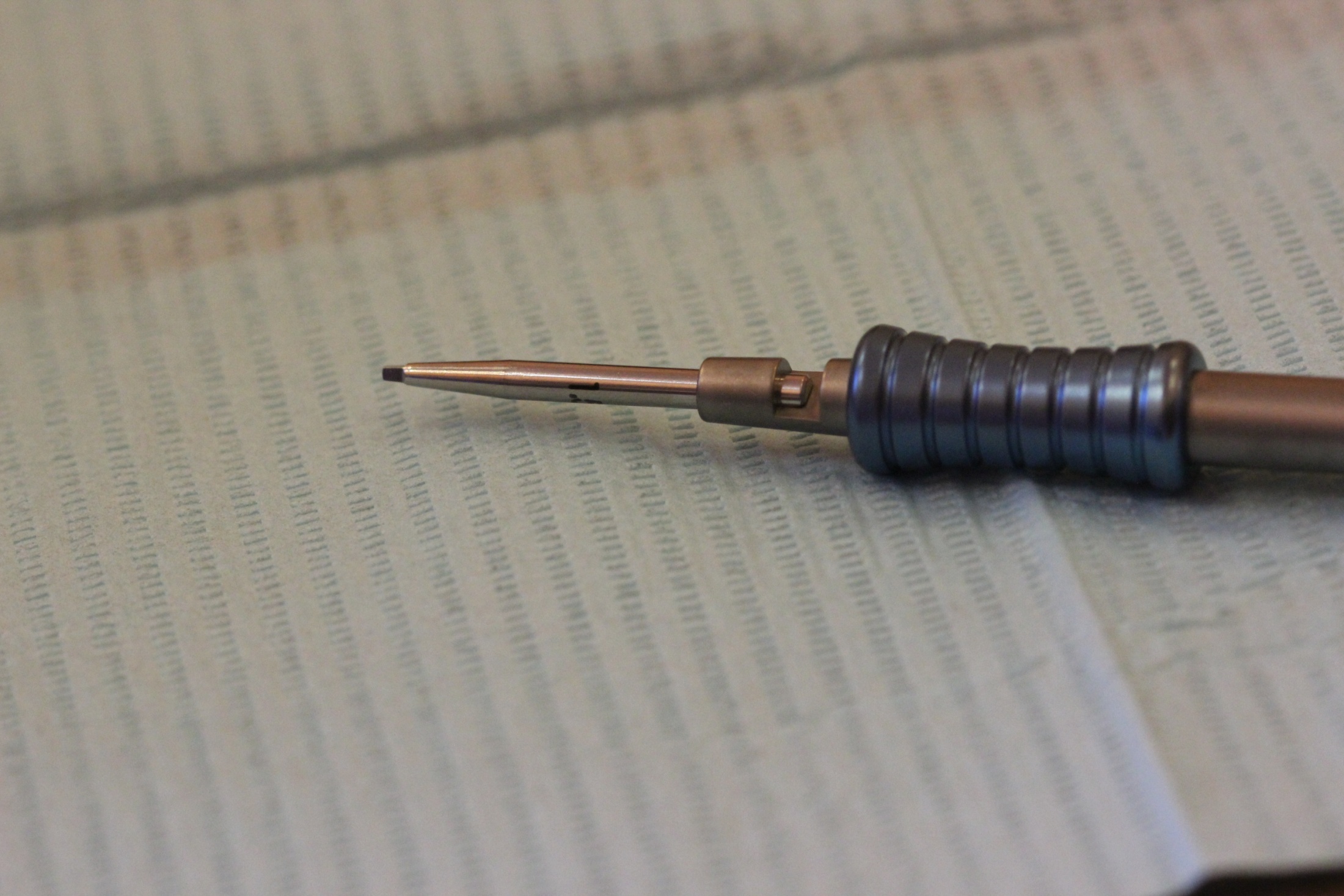 ОРТОИМПЛАНТ – 1,5х8х1,5, или 1,5х10,1,5
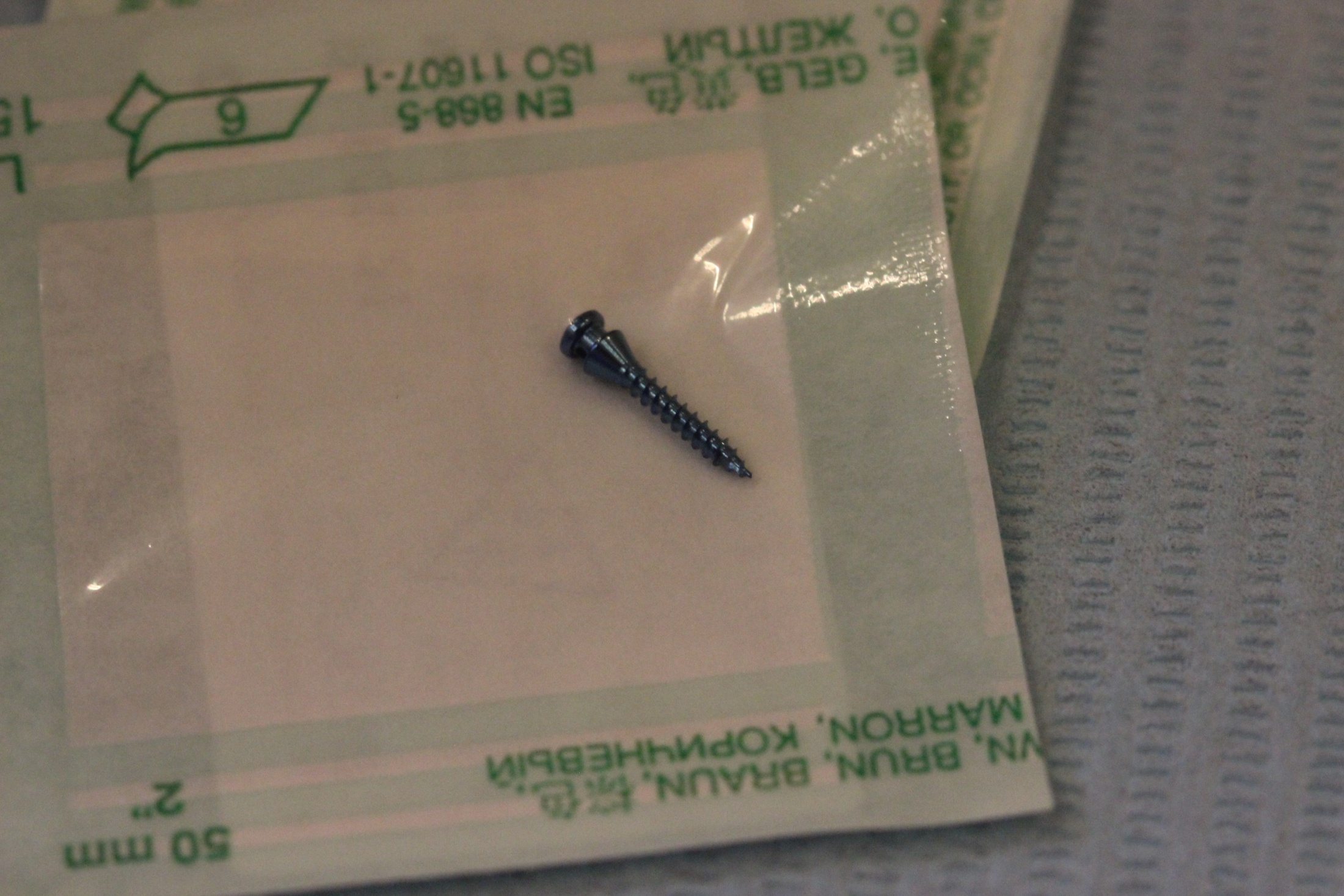 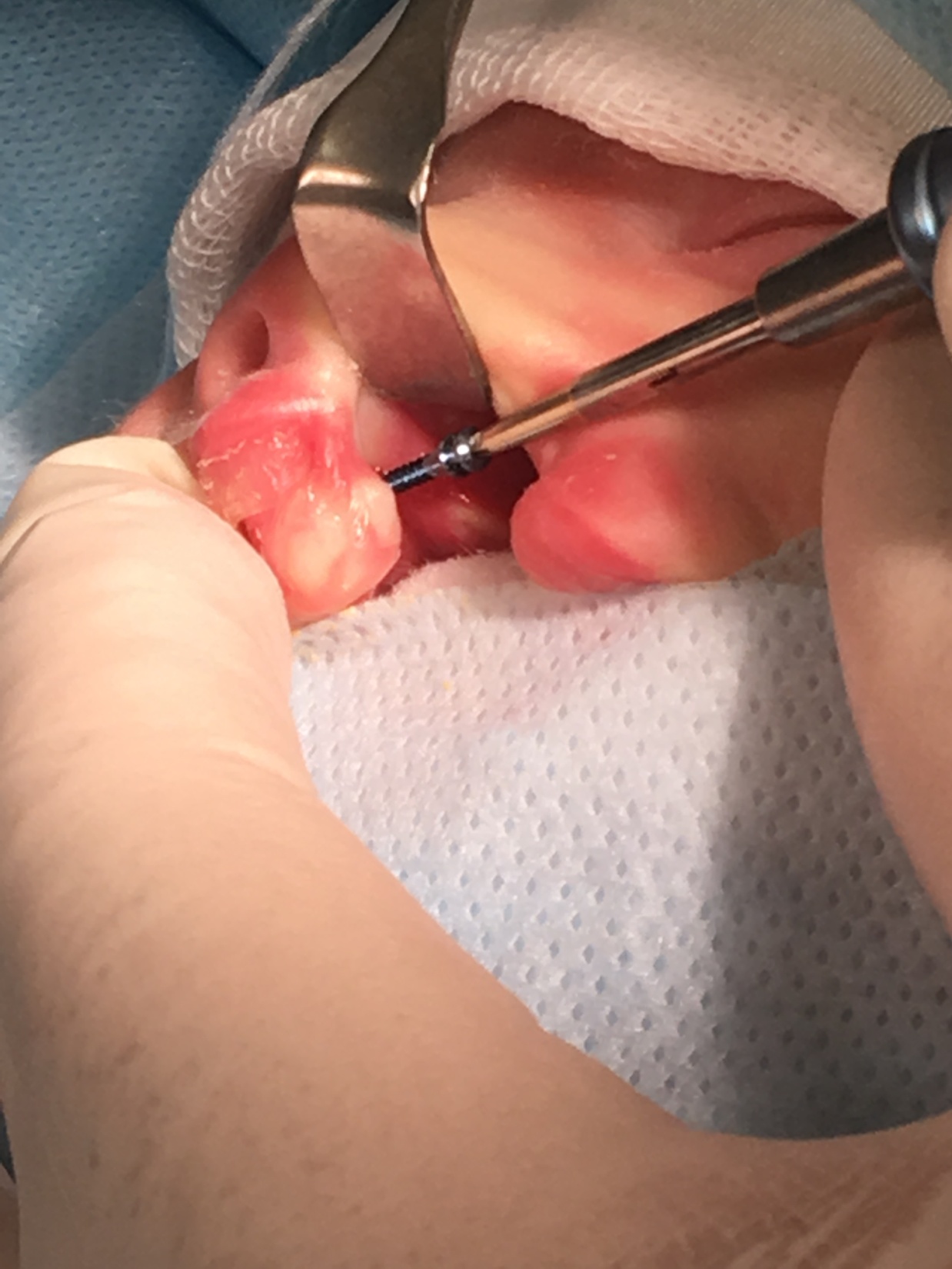 Начало фиксации ортоимпланта в кость на большом фрагменте верхней челюсти
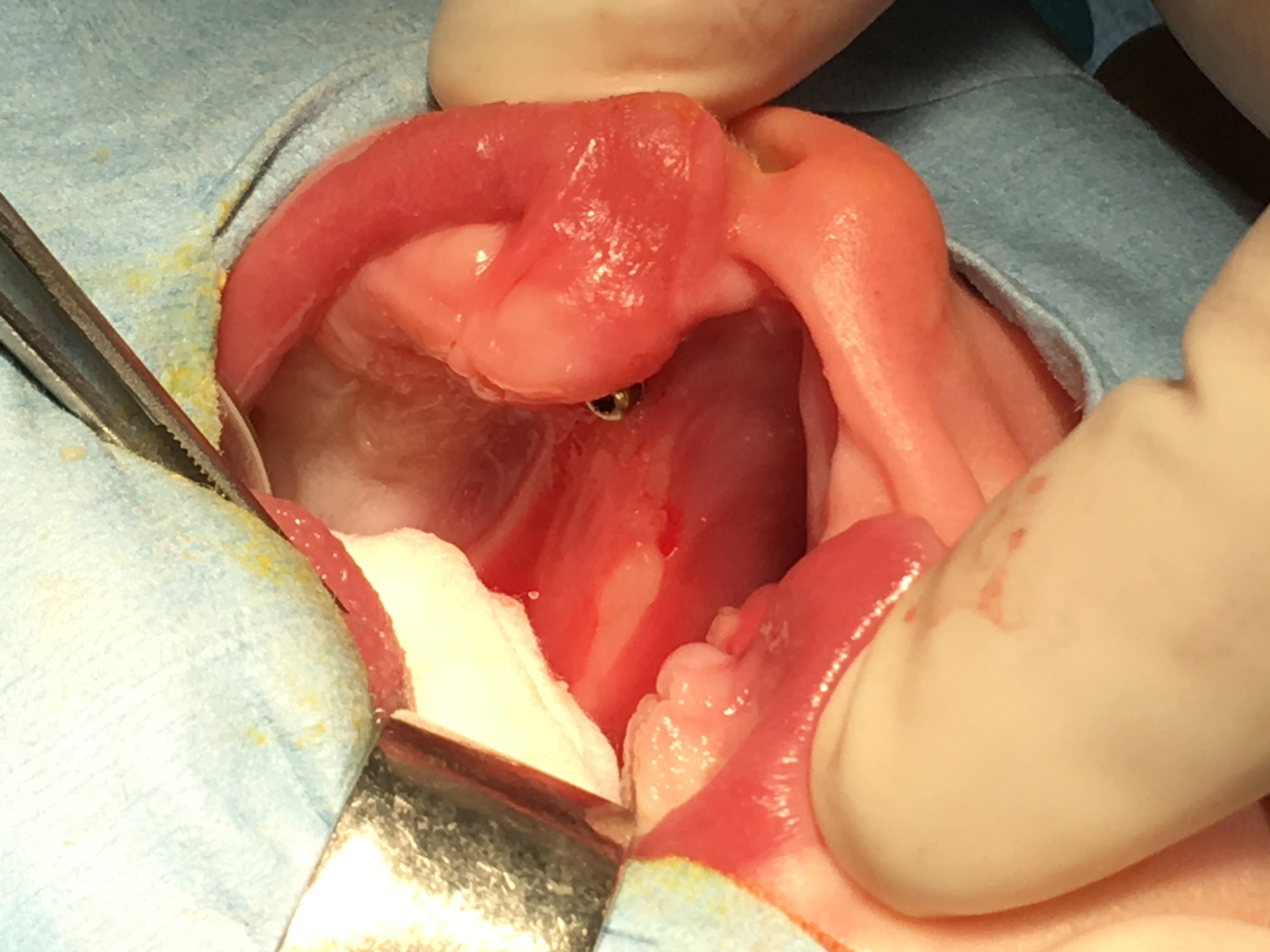 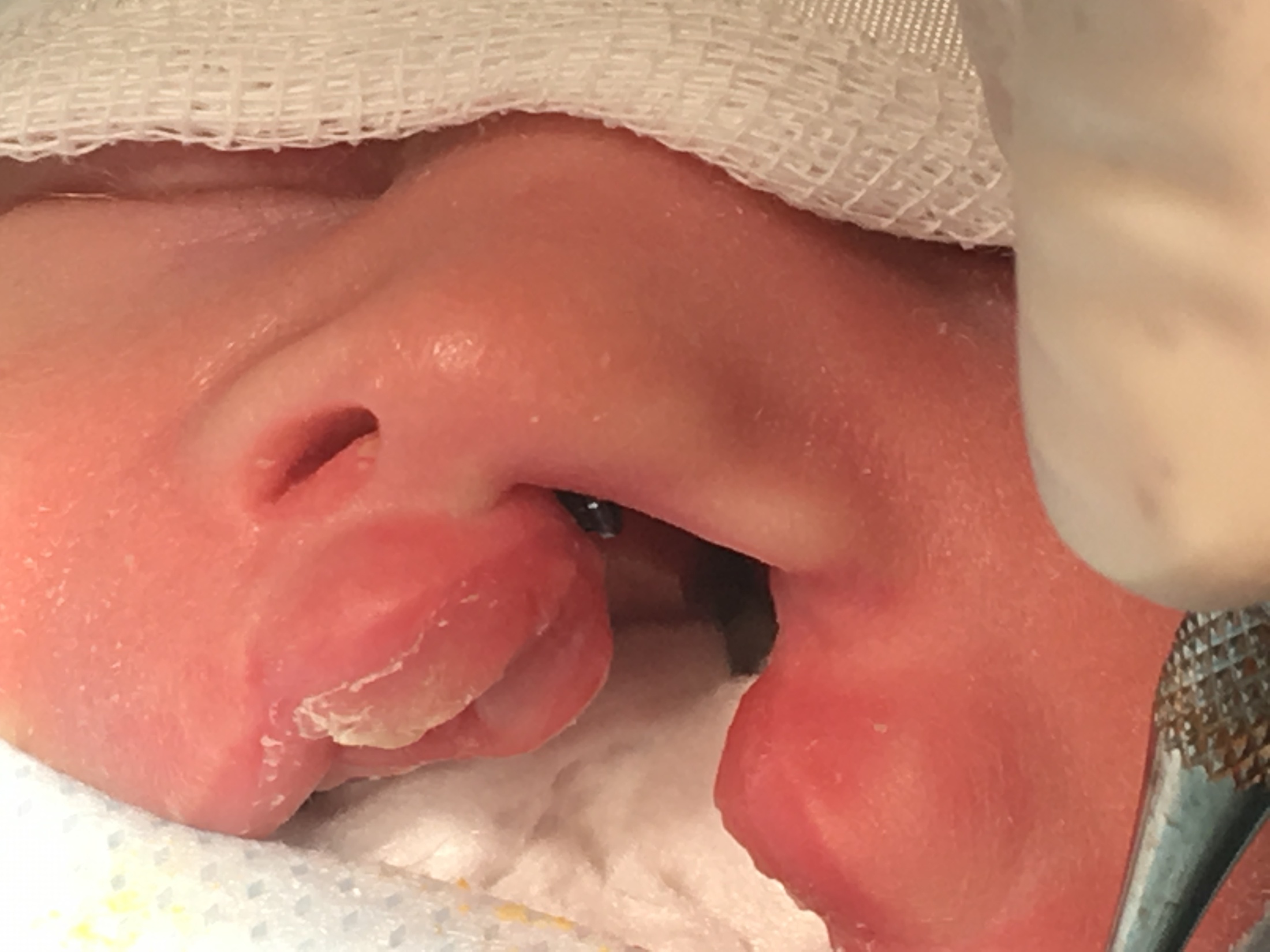 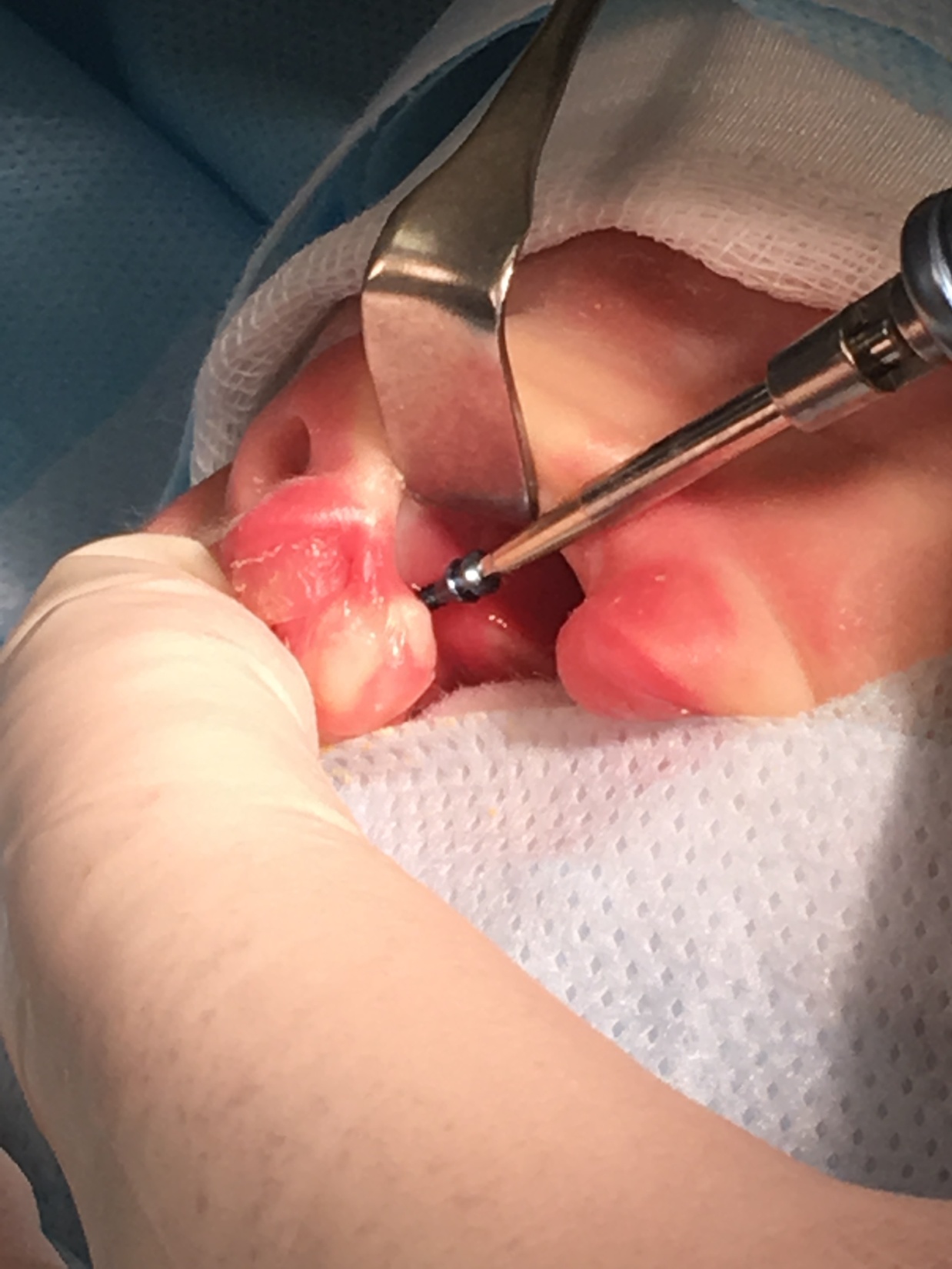 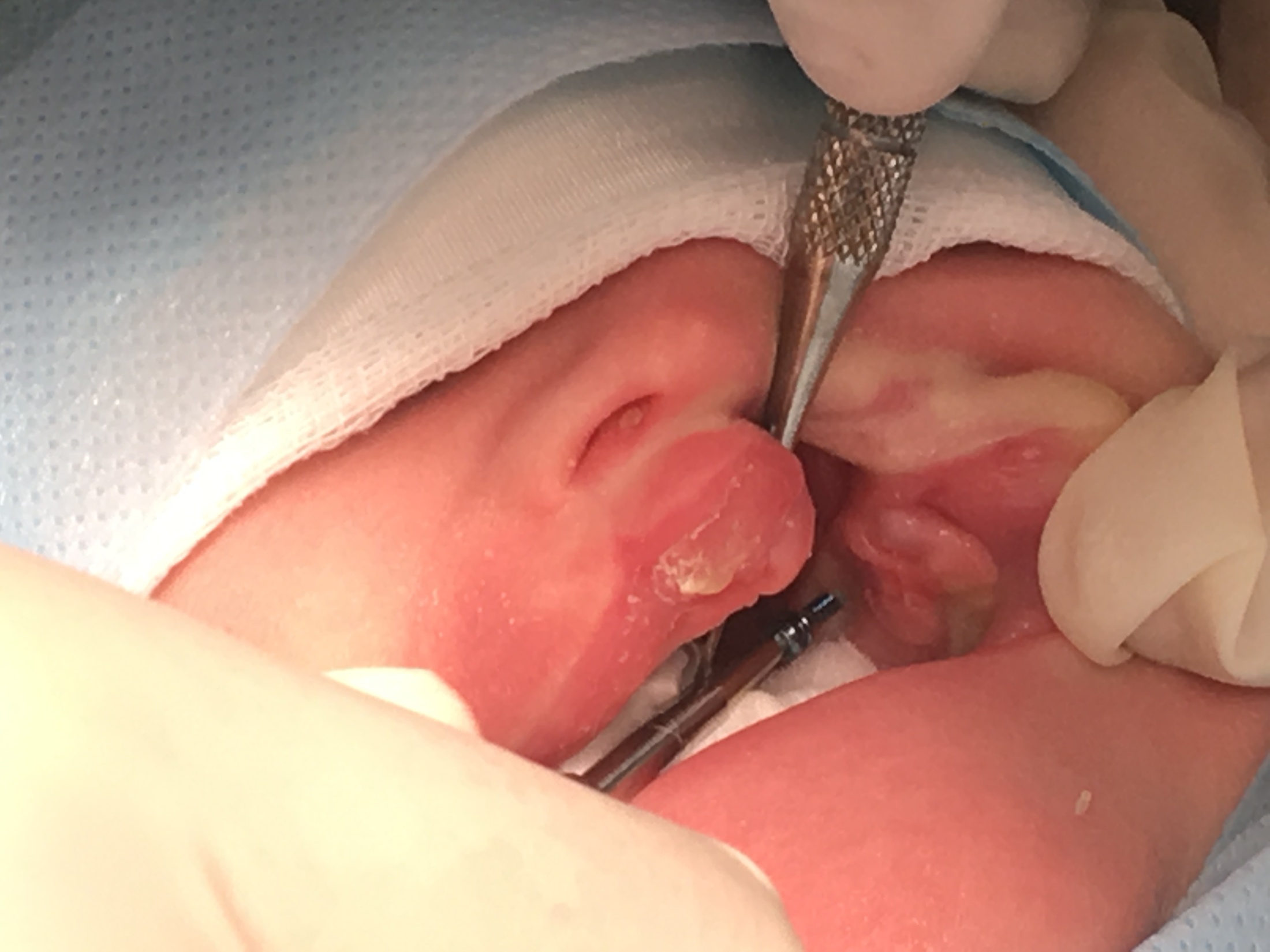 Трансгингивальная коническая шейка винта обеспечивает плотное прилегание к десне, предотвращая попадание инфекции
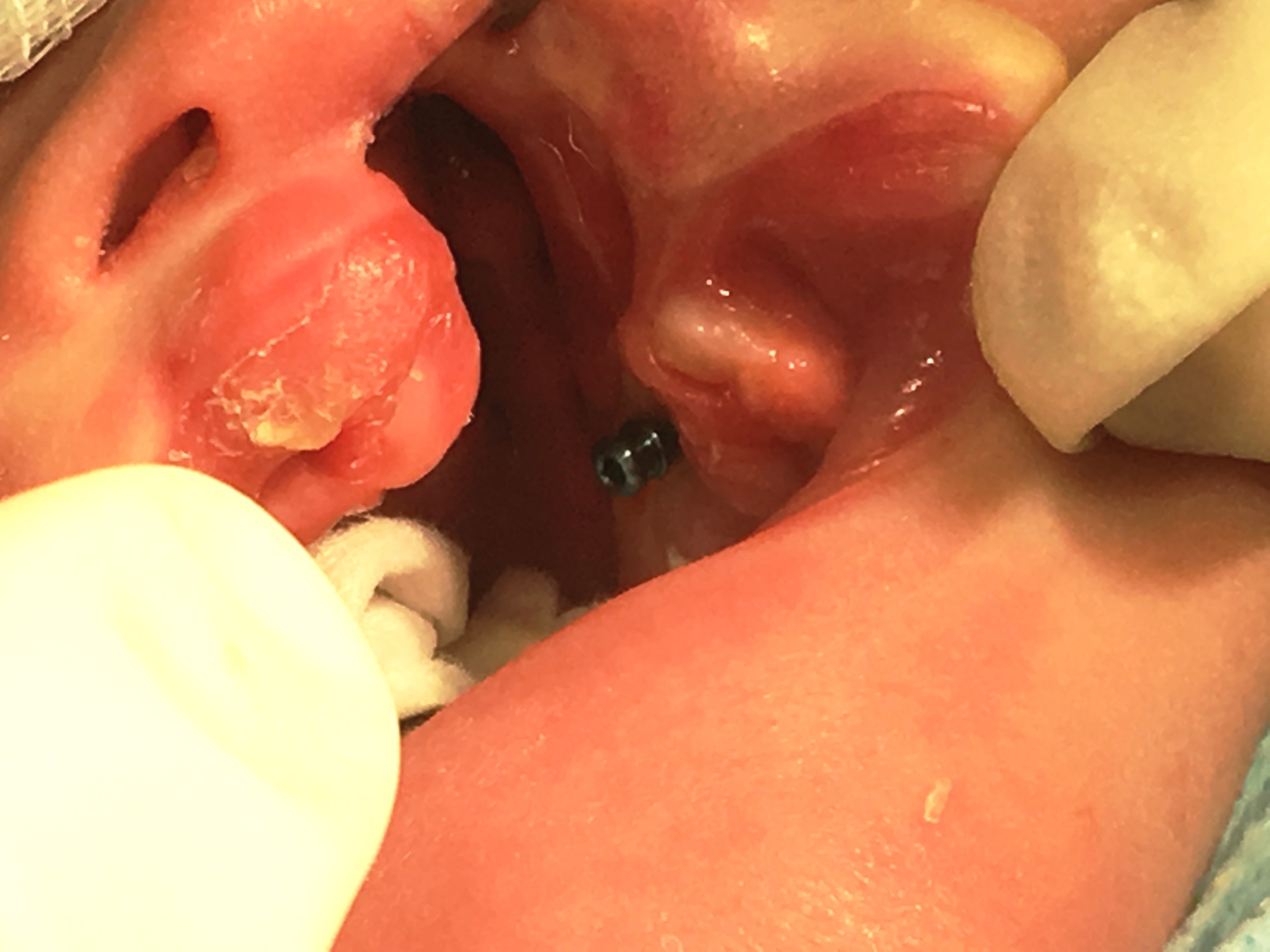 Винтовая часть полностью погружена в кость. Рабочая головка находится снаружи для фиксации на ней эластичной цепочки
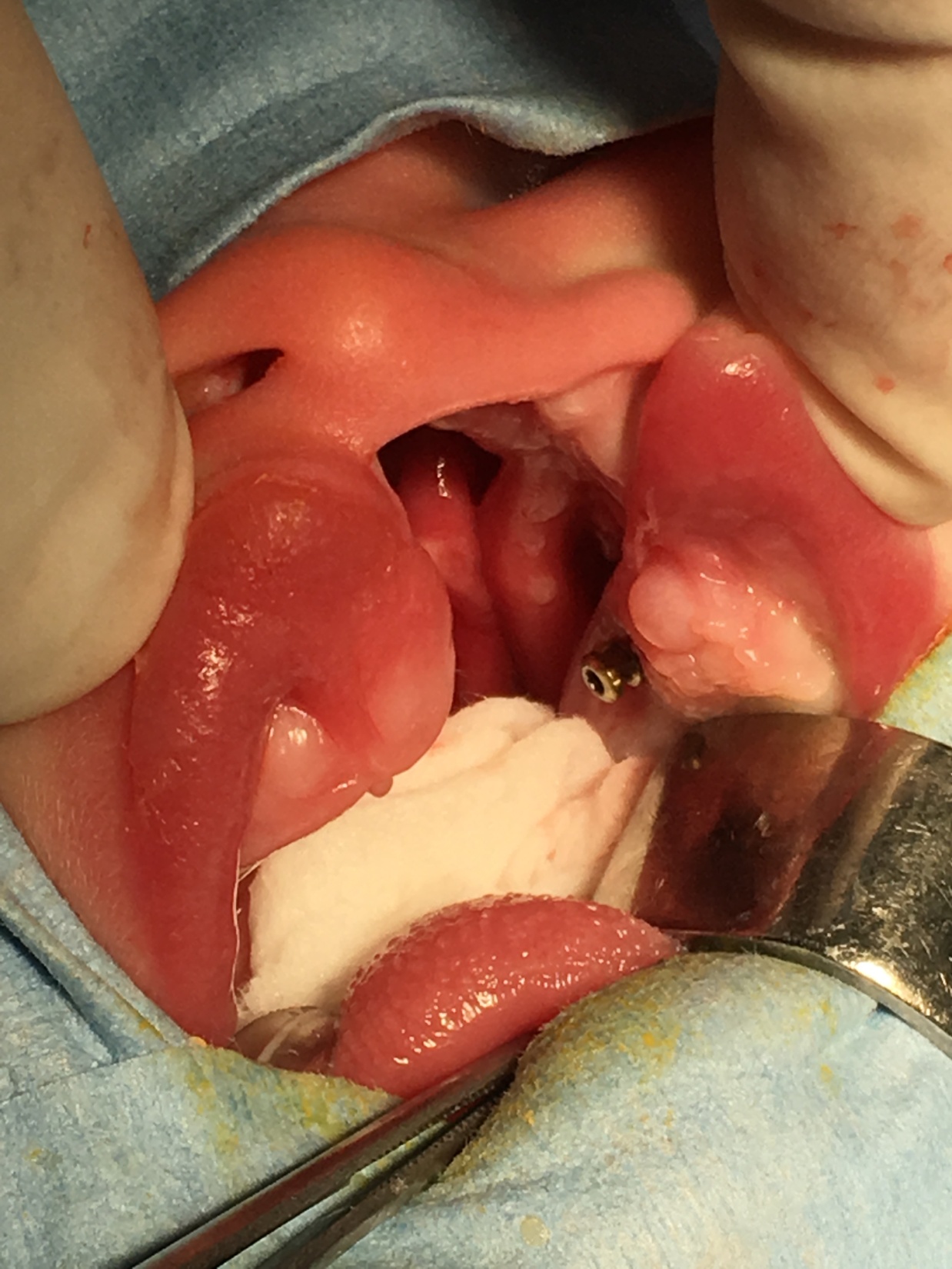 ФИКСАЦИЯ ОРТОИМПЛАНТОВ ЗАВЕРШЕНА
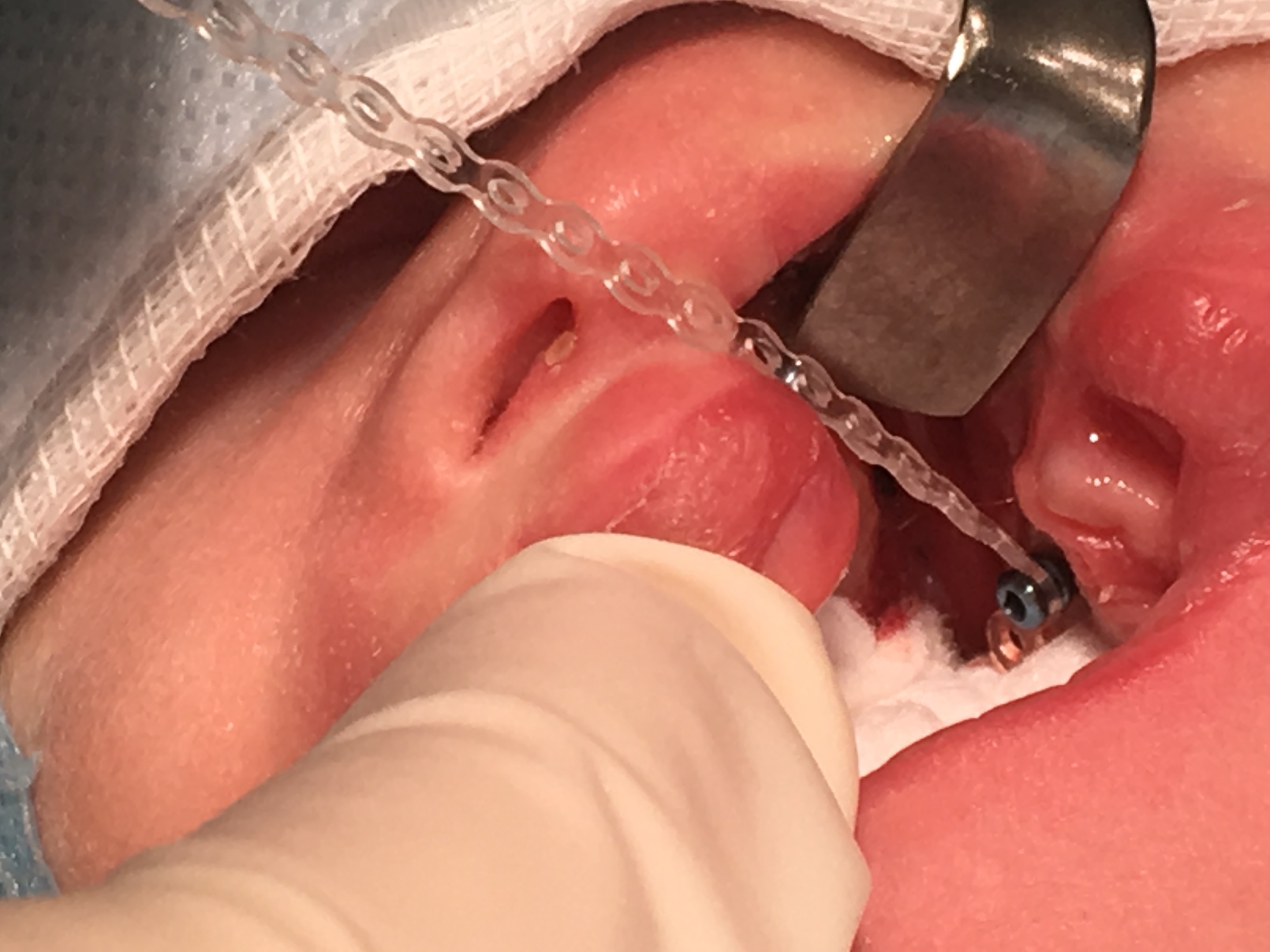 ФИКСАЦИЯ ЭЛАСТИЧНОЙ ЦЕПОЧКИ НА РАБОЧУЮ ГОЛОВКУ ОРТОИМПЛАНТА
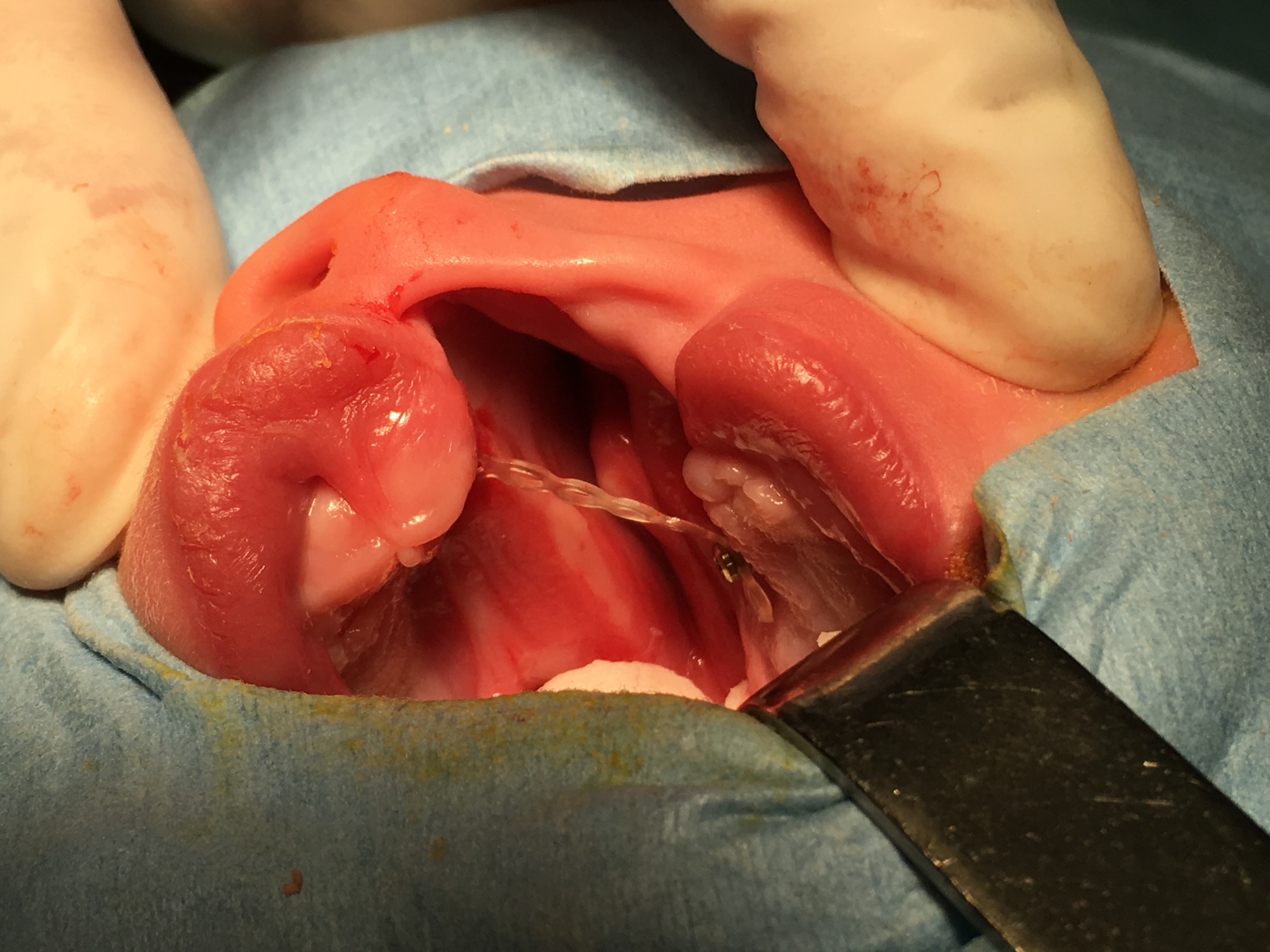 Эластичная цепочка зафиксирована на 7 колец
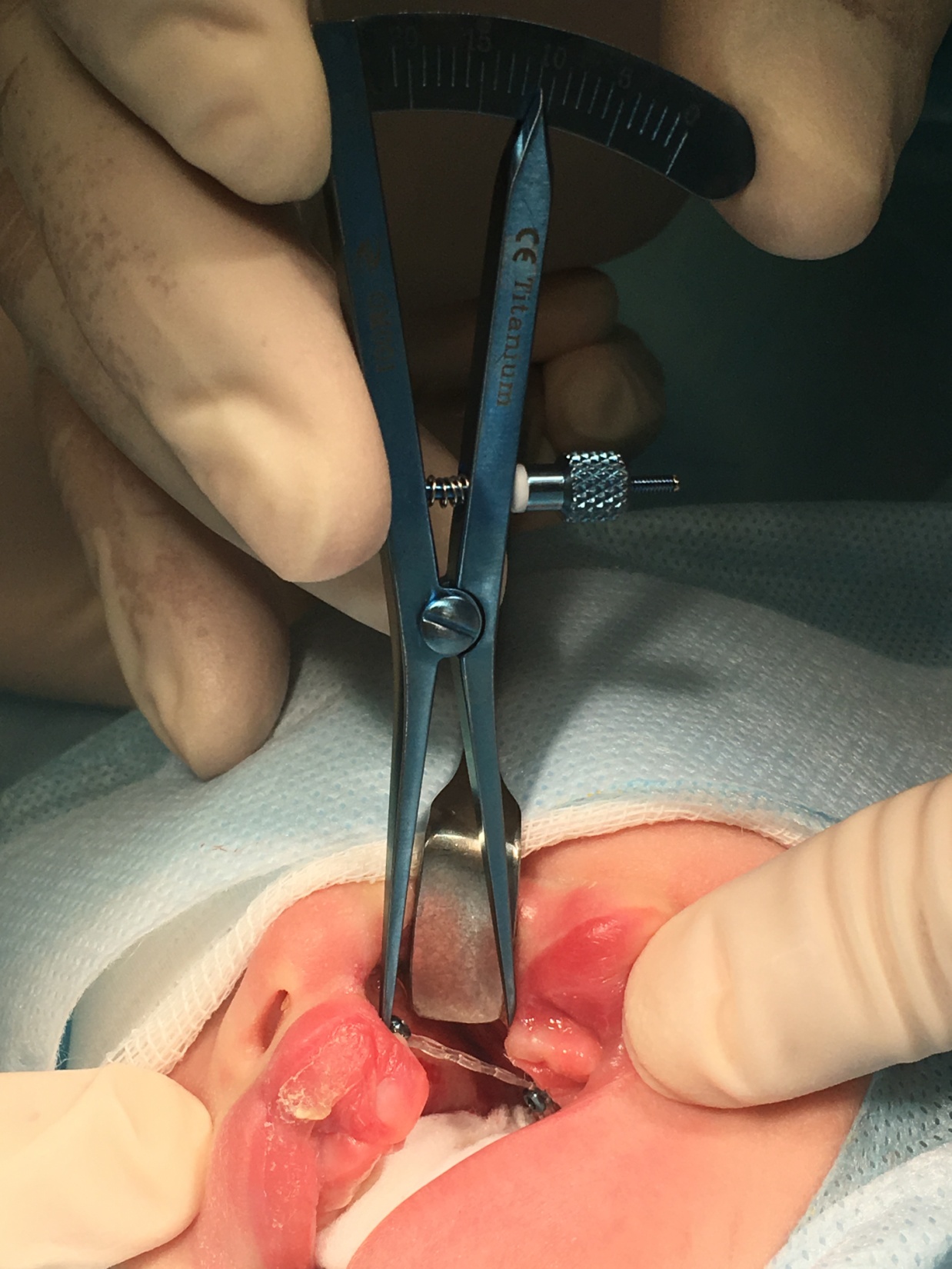 Диастаз между фрагментам верхней челюсти до начала дистракции 12 мм
Антропометрические измерения параметров контрольно-диагностической модели на 3D сканереДиастаз 12, 06 мм
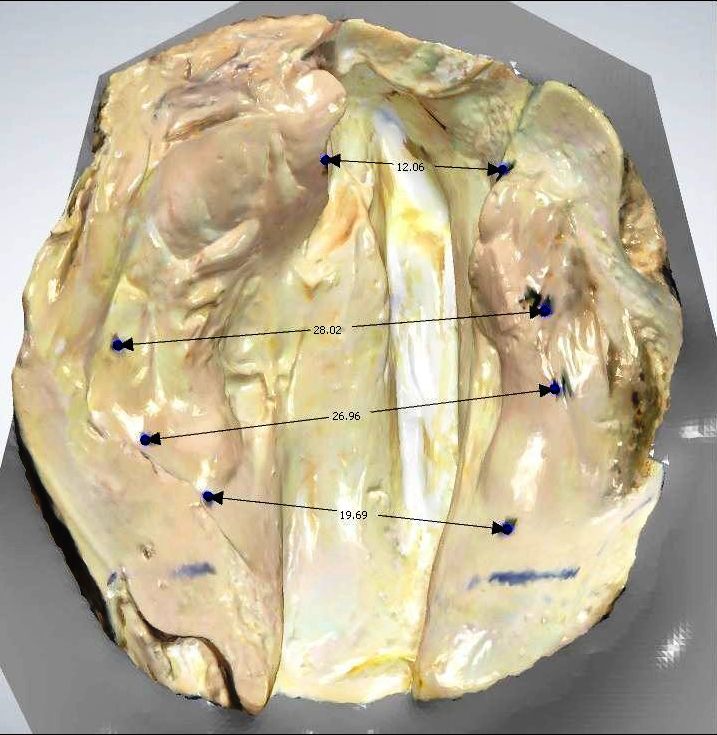 ЧЕРЕЗ ДВЕ НЕДЕЛИ
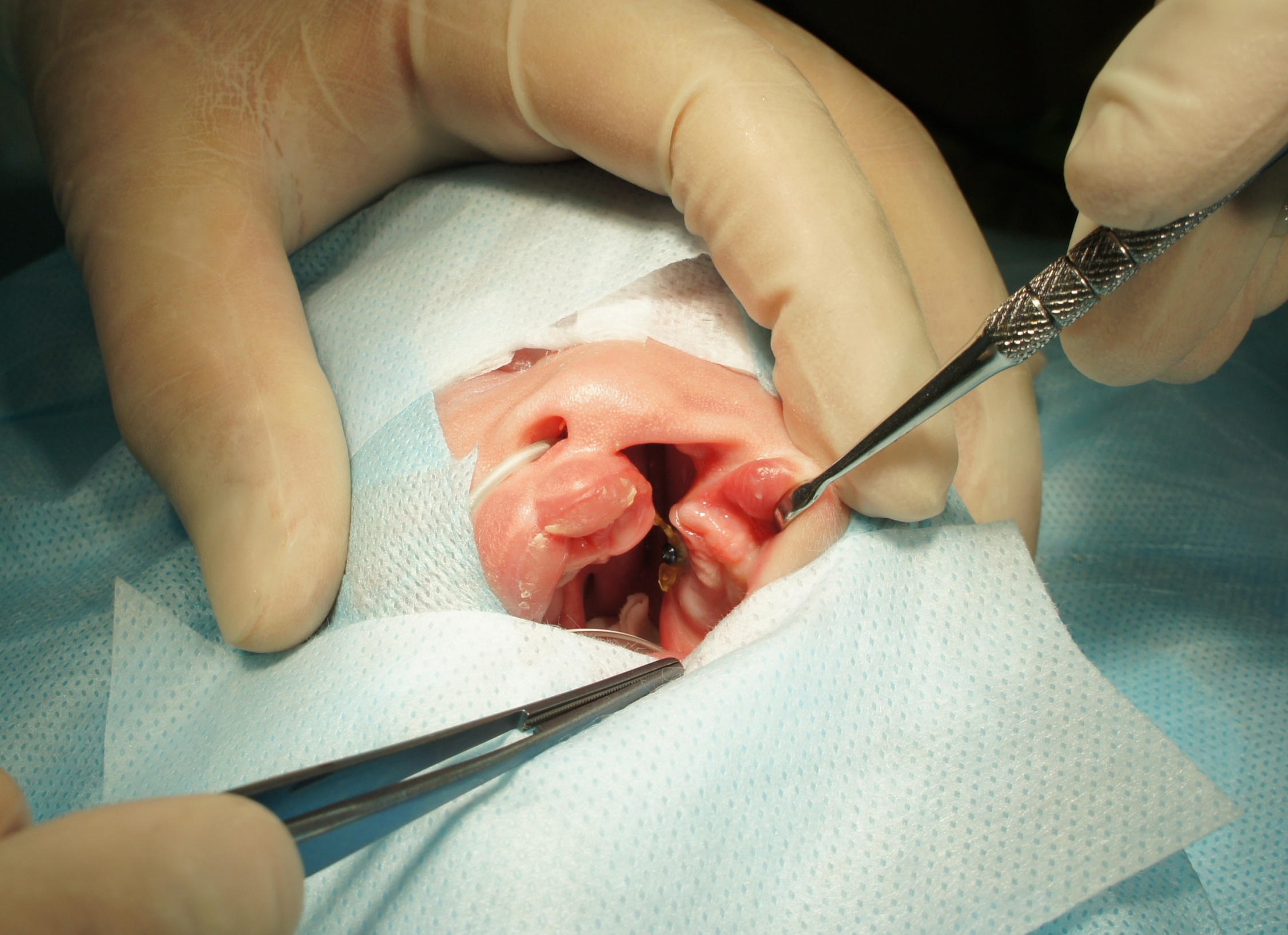 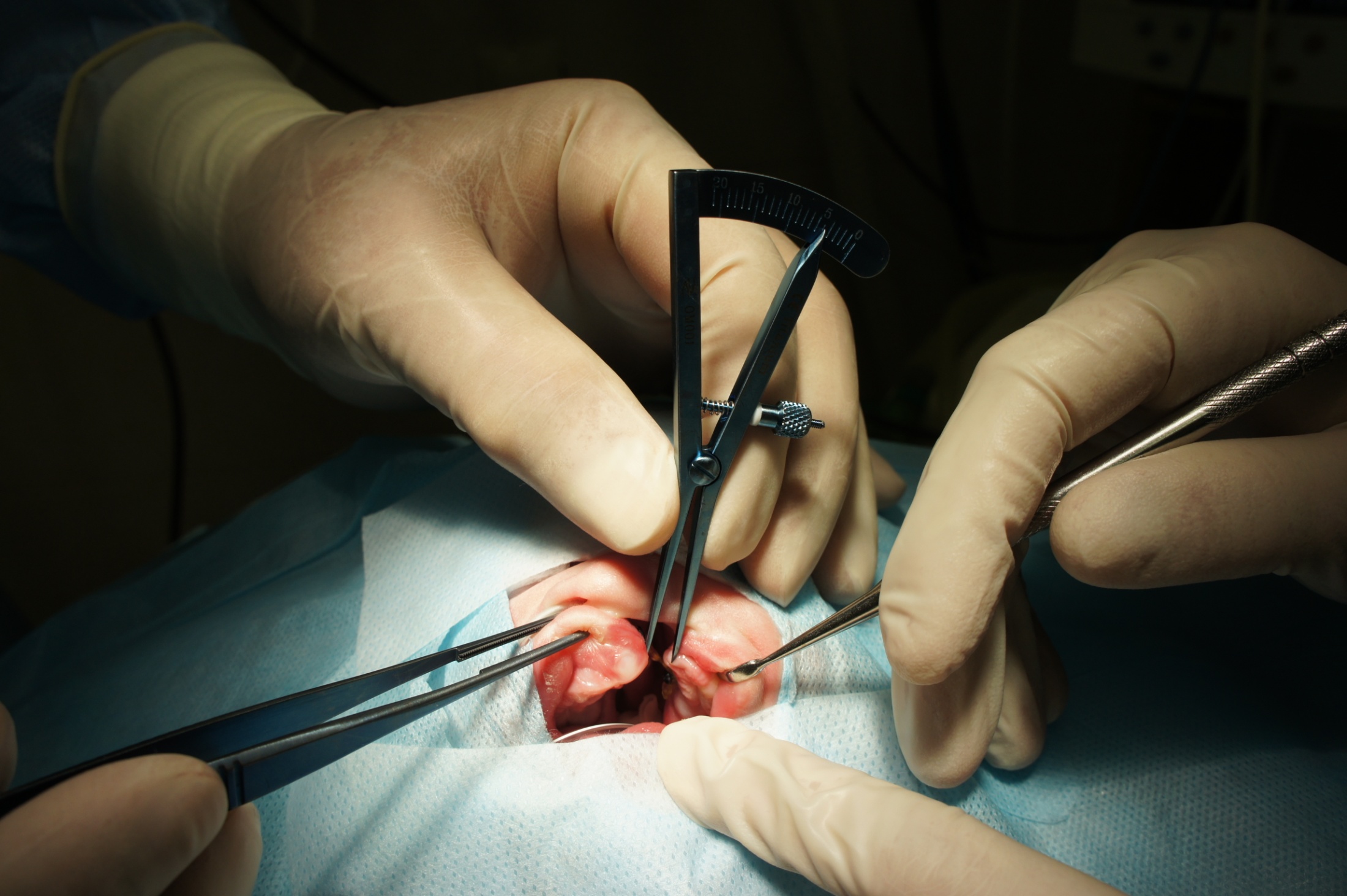 ДИАСТАЗ 6 ММ
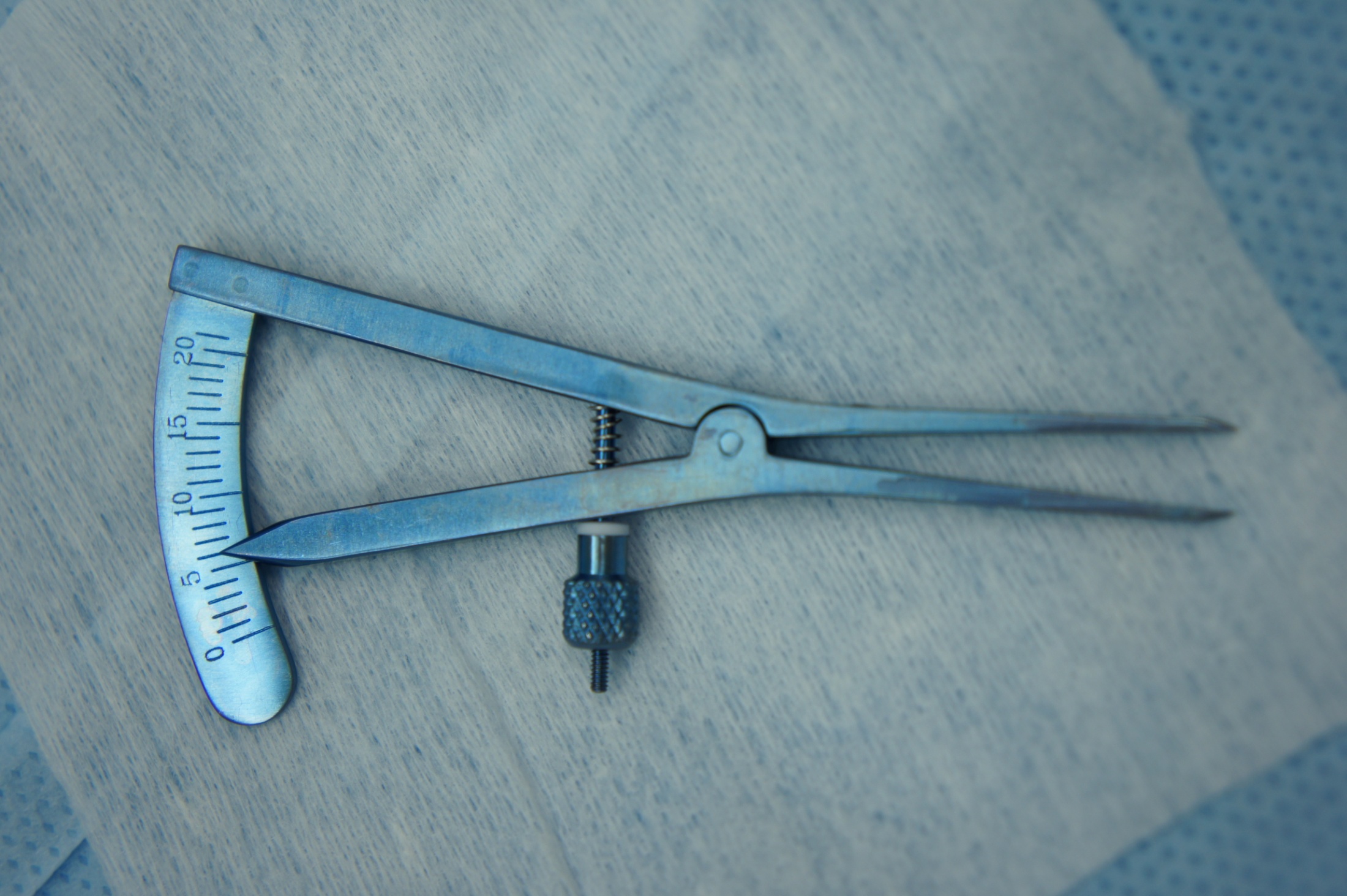 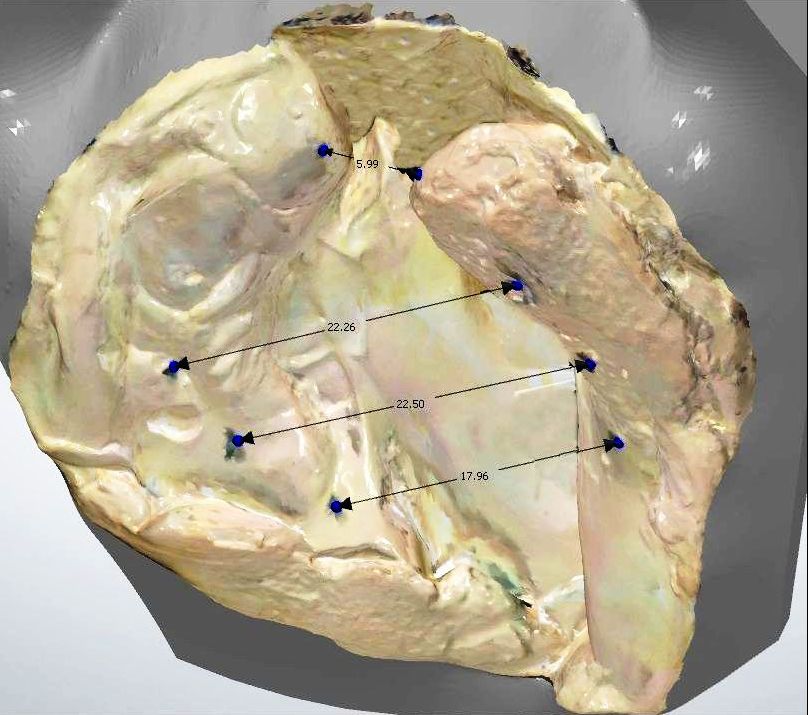 Диастаз 5,99 мм
ОРТОИМПЛАНТЫ УДАЛЕНЫ ПЕРЕД НАЧАЛОМ ОПЕРАЦИИ ПЕРВИЧНОЙ ХЕЙЛОПЛАСТИКИ
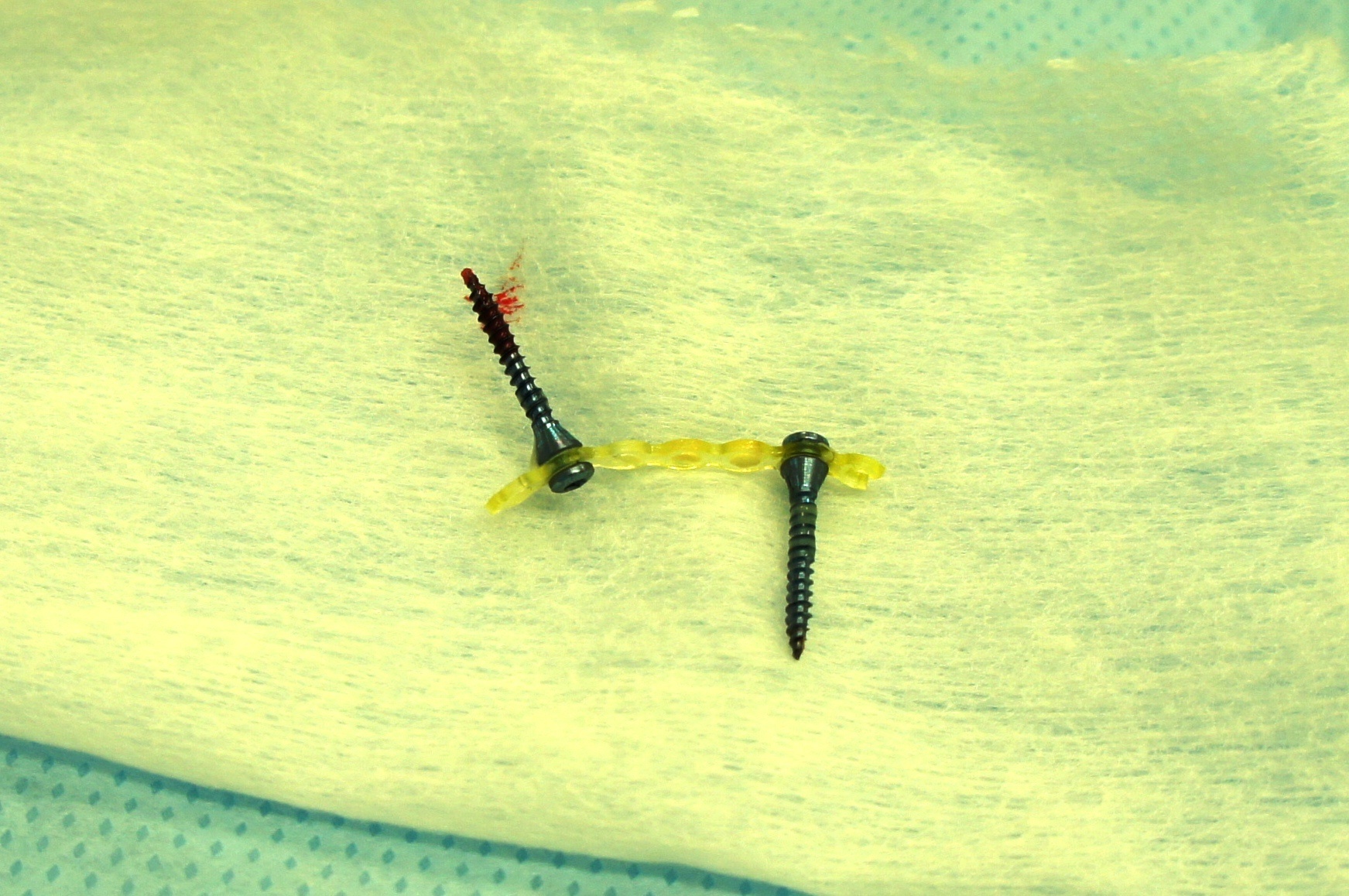 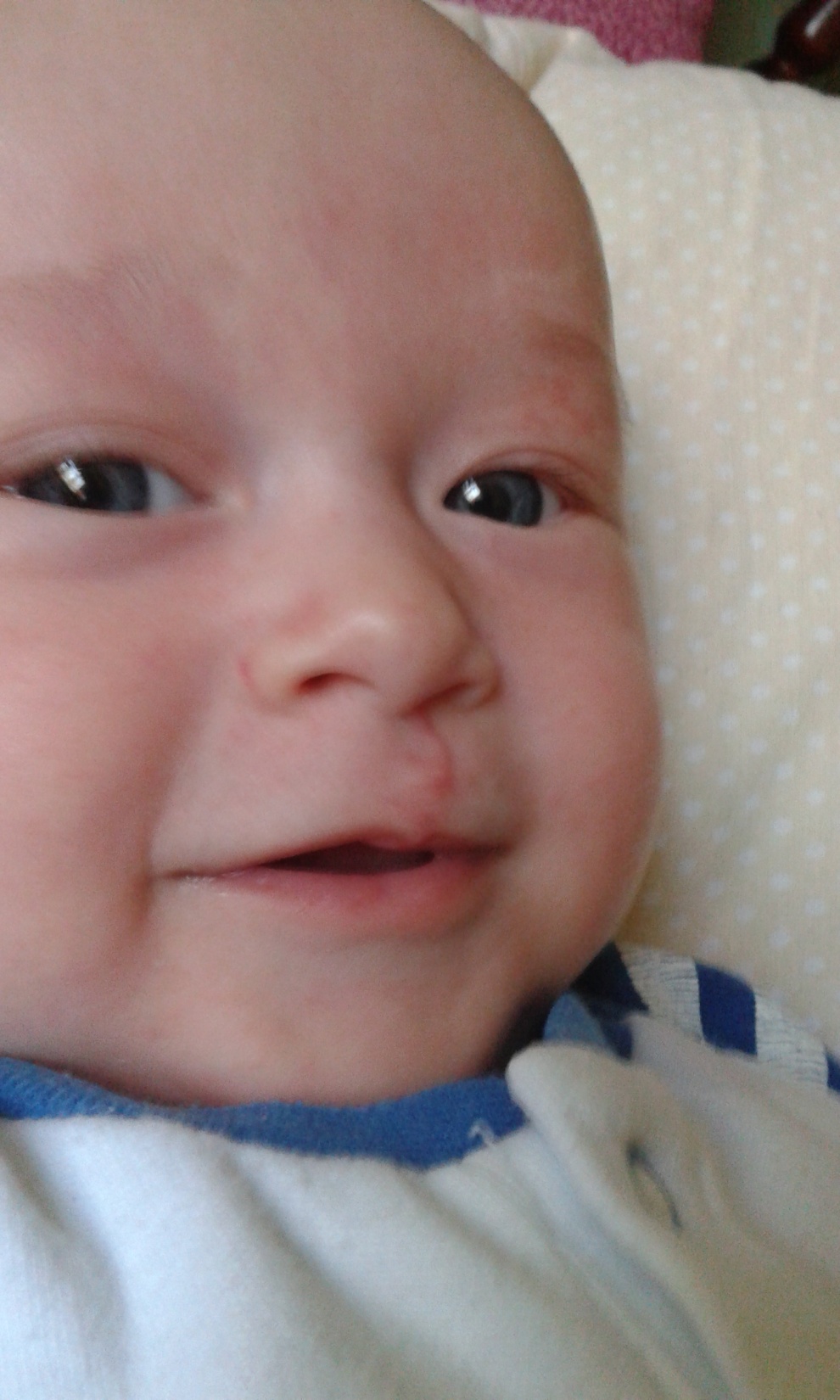 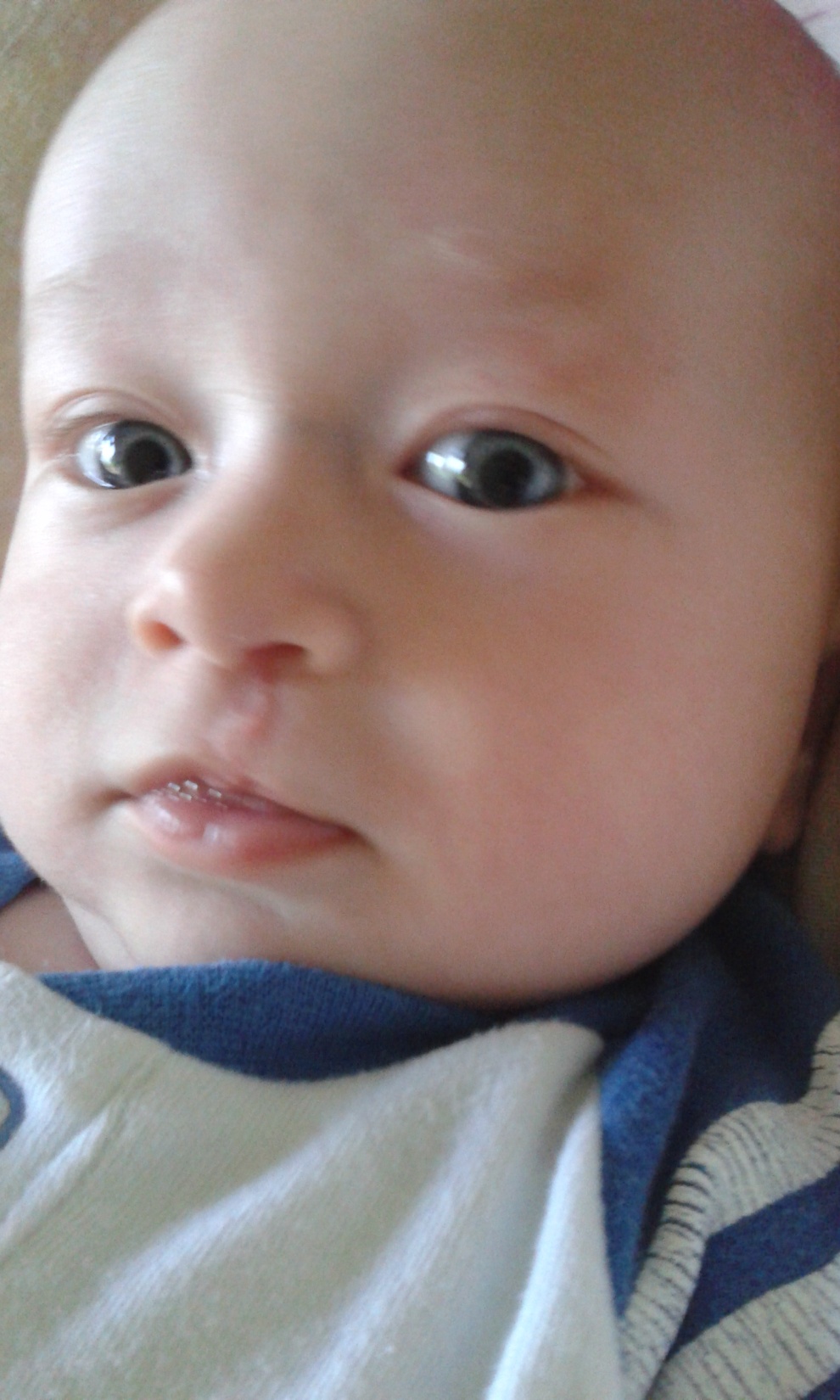 Через 2,5 месяца
Выводы:- ортодонтическая подготовка позволяет уменьшить диастаз между фрагментами верхней челюсти на 50%;-сократить сроки начала проведения первичной операции – возможно проведение операции в периоде новорожденности от 0 до 29 дней;- создать благоприятную (комфортную) ситуацию для первичного хирургического вмешательства;-создать благоприятную ситуацию для грудного вскармливания (питания), дыхания, глотания
Всвязи с прогрессом ортодонтических технологий, становится возможным выполнить успешную операцию ребенку на ранних стадиях его жизни с проведением предхирургической ортодонтической подготовки
Анестезиологическое обеспечение новорожденных при проведение хирургических вмешательств в челюстно - лицевой области требует участия высокопрофессиональных специалистов
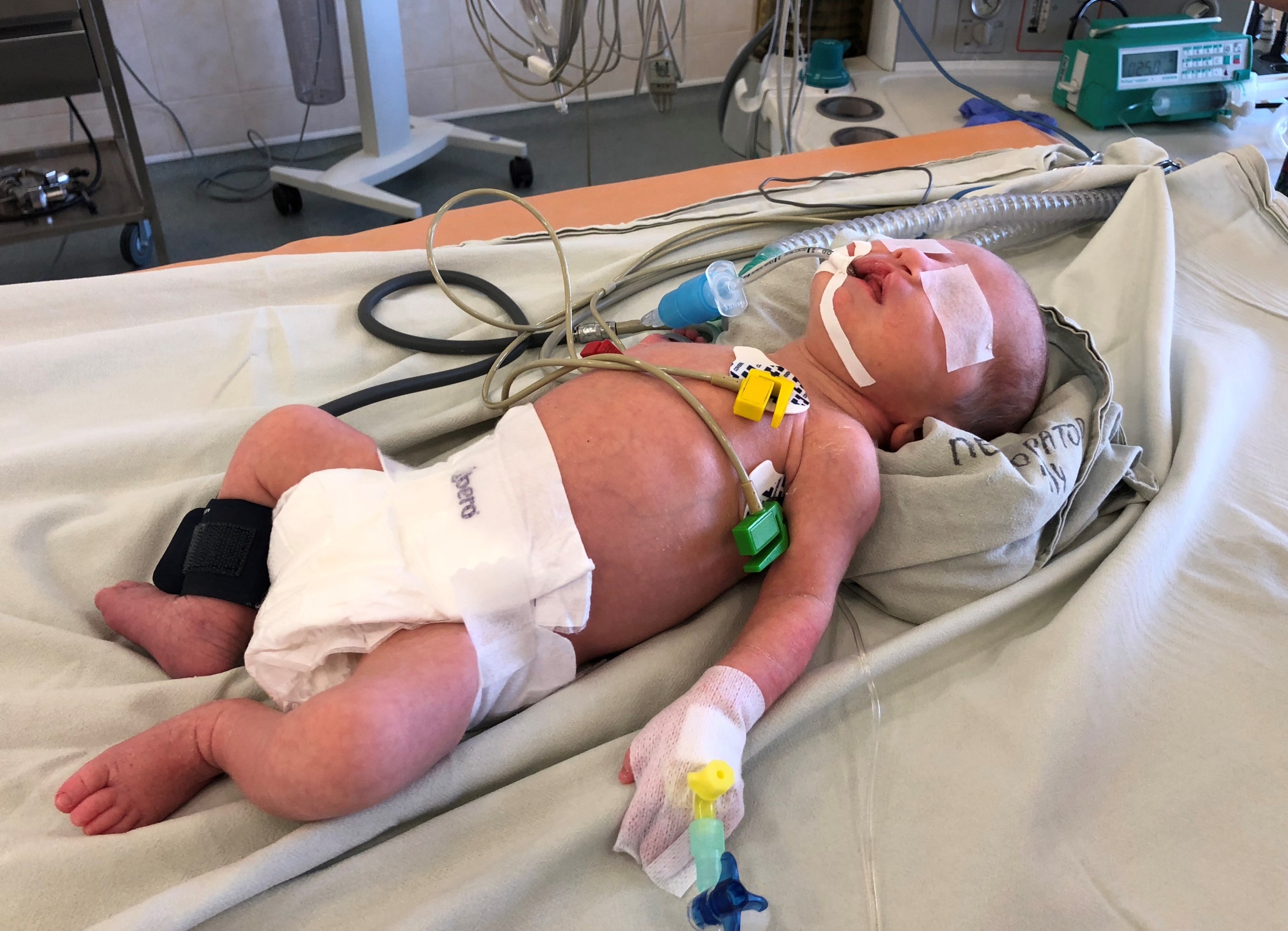 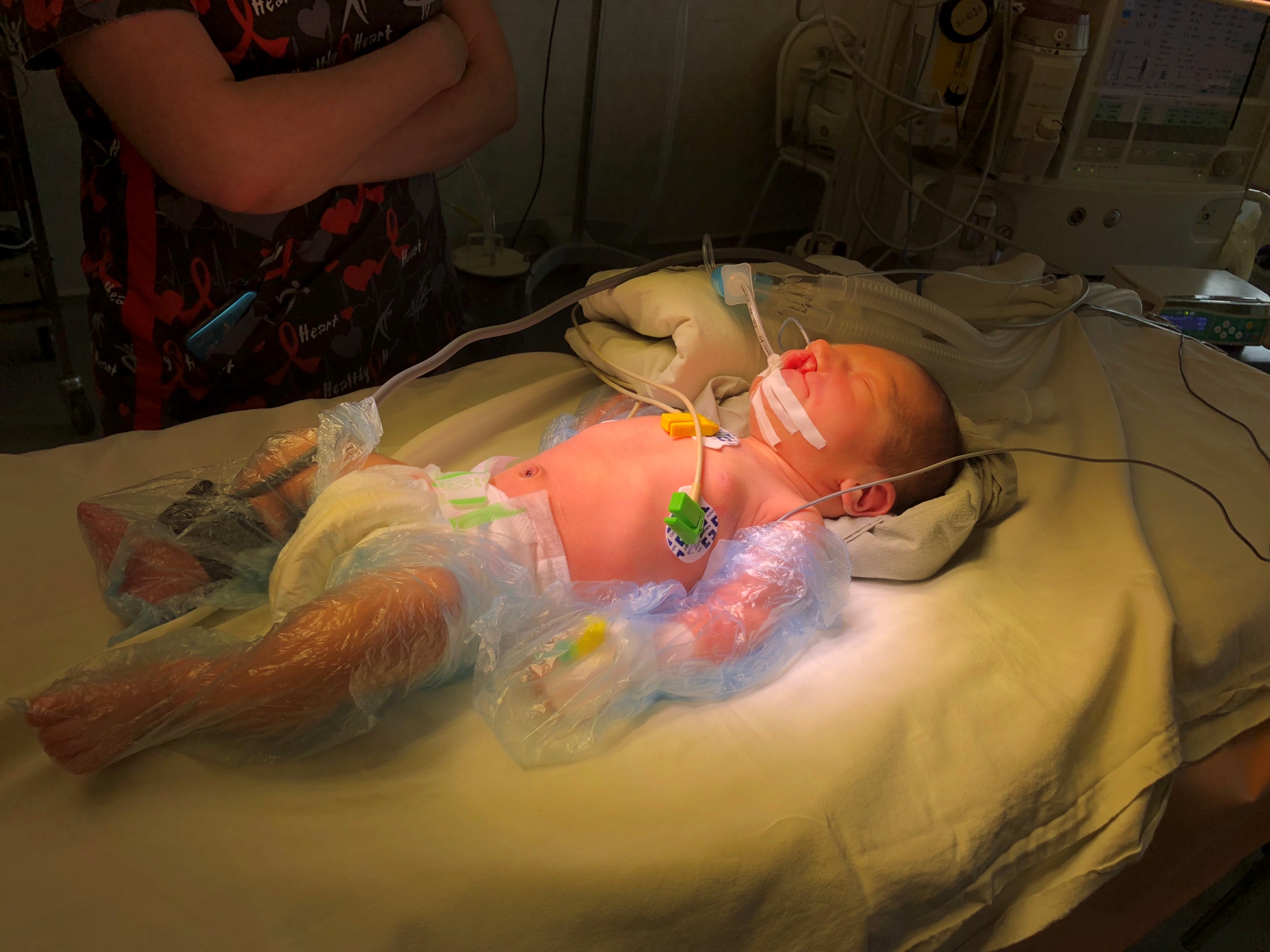 Материал и методыВ сотрудничестве с ортодонтами разработан системный подход к лечению детей с двусторонней расщелиной губы и неба. В возрасте 2-х месяцев до операции первичной хейлопластики верхнюю челюсть фиксируется модифицированный ортодонтический аппарат типа Lantham с одномоментной частичной остеотомией сошника. Через две недели - первичная одномоментная двусторонняя хейлопластика
Предхирургическая ортодонтическая подготовка детей с двусторонней расщелиной губы и неба
Все пациенты распределены соответственно принятой в клинике классификации (Ад. Мамедов, 1998)
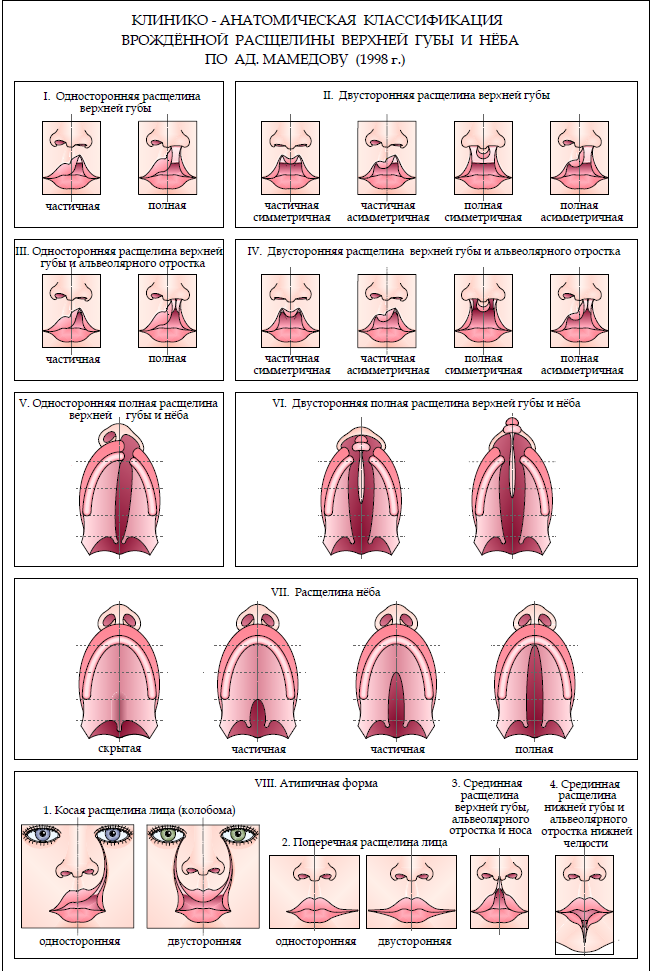 Пациент Х., 2 мес. Диагноз: полная двусторонняя расщелина верхней губы и неба
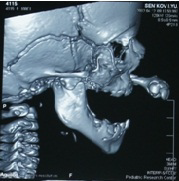 КТ до операции
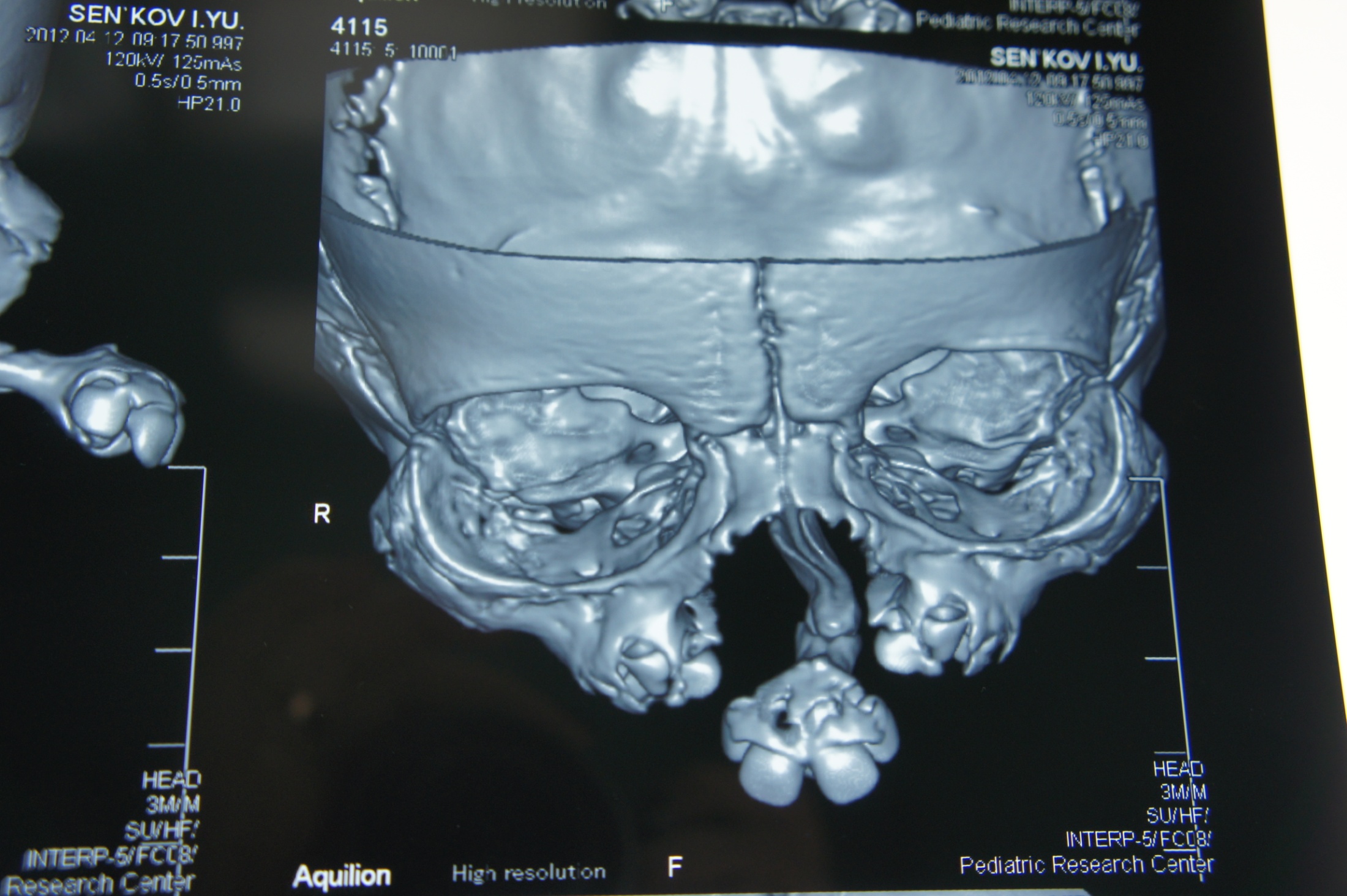 КТ – состояние костной ткани и зубов
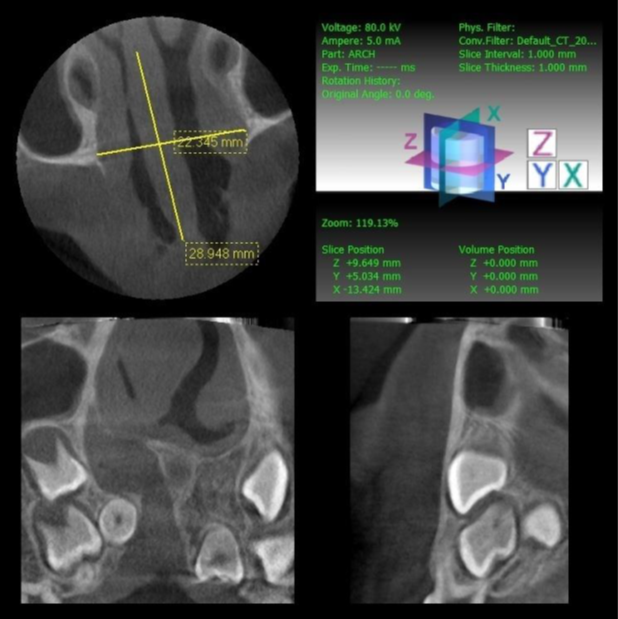 Снятие оттиска с верхней челюсти
Изготовление диагностических моделей
Изготовлена индивидуальная ложка
Методы исследования
Антропометрические методы исследования
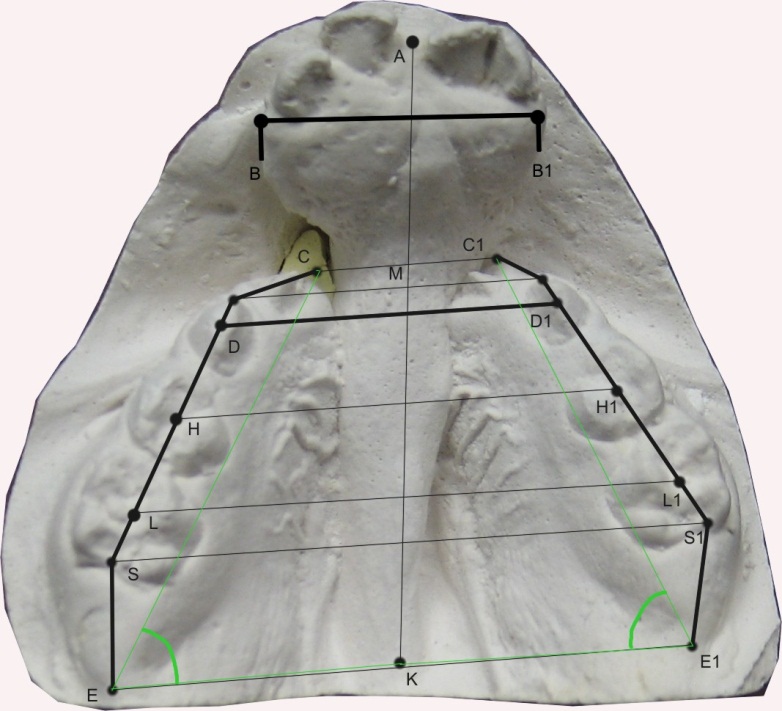 Индивидуальный верхнечелюстной пластинчатый ортодонтический аппарат с расширяющим винтом
Фиксация модифицированного ортодонтического аппарата типа Lantham с одномоментной частичной остеотомией сошника
Фиксация аппарата при помощи мини-винтов
Фиксация мини-винтов в межчелюстную кость
Фиксация ортодонтических пружинных тяг
Второй этап. Через две недели :Снятие несъемного ортодонтического аппарата
До ортодонтического лечения
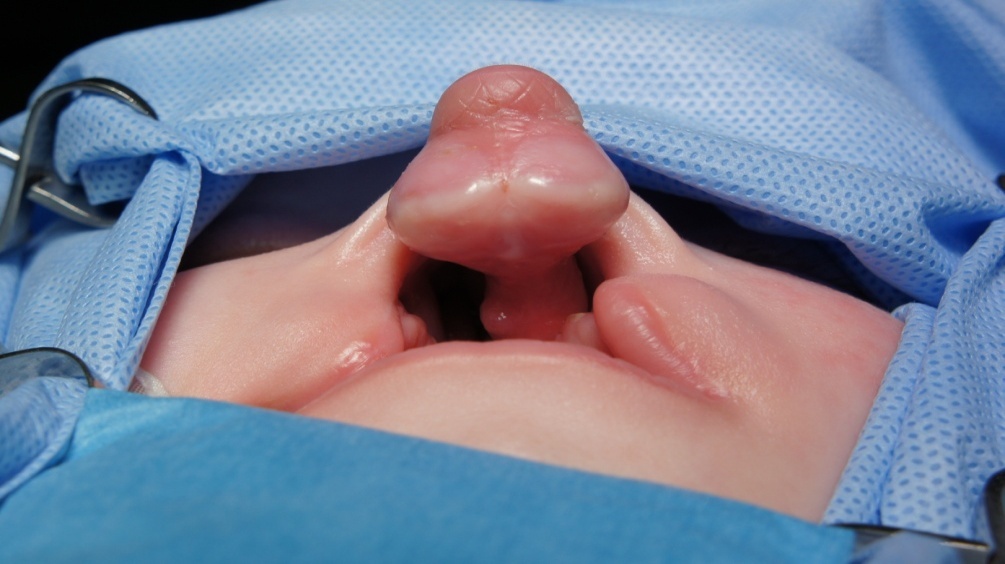 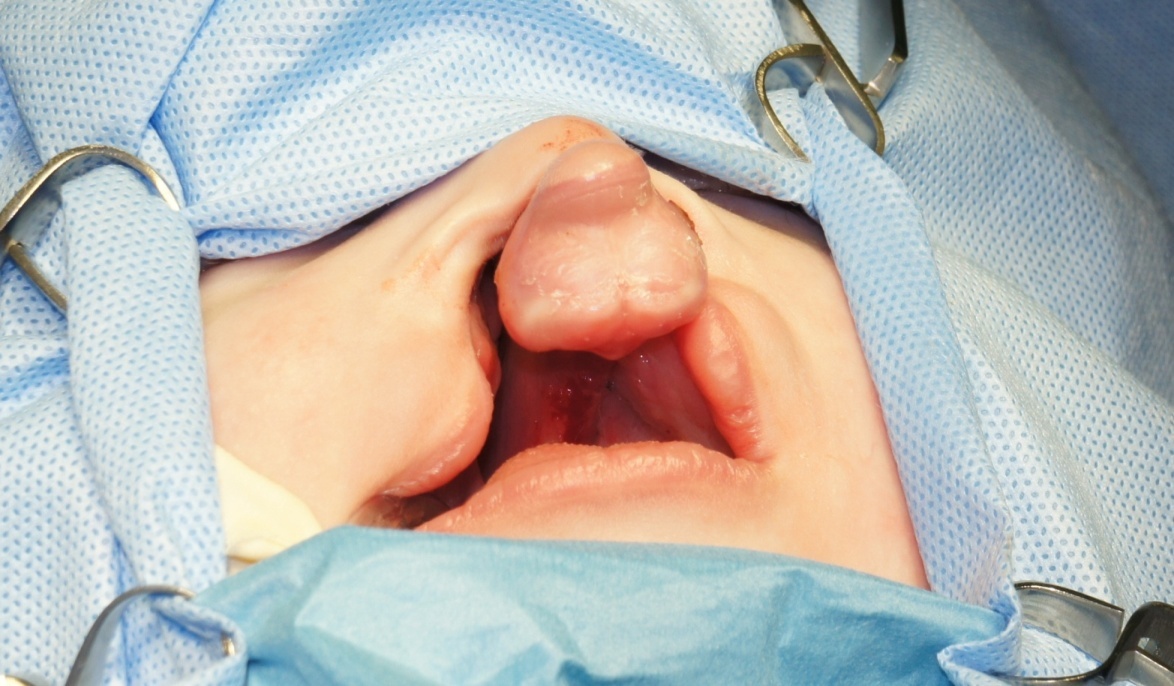 После ортодонтического лечения
Выполнена первичная хейлопластика
2 недели после операции первичная хейлопластика
Через 2,5 года
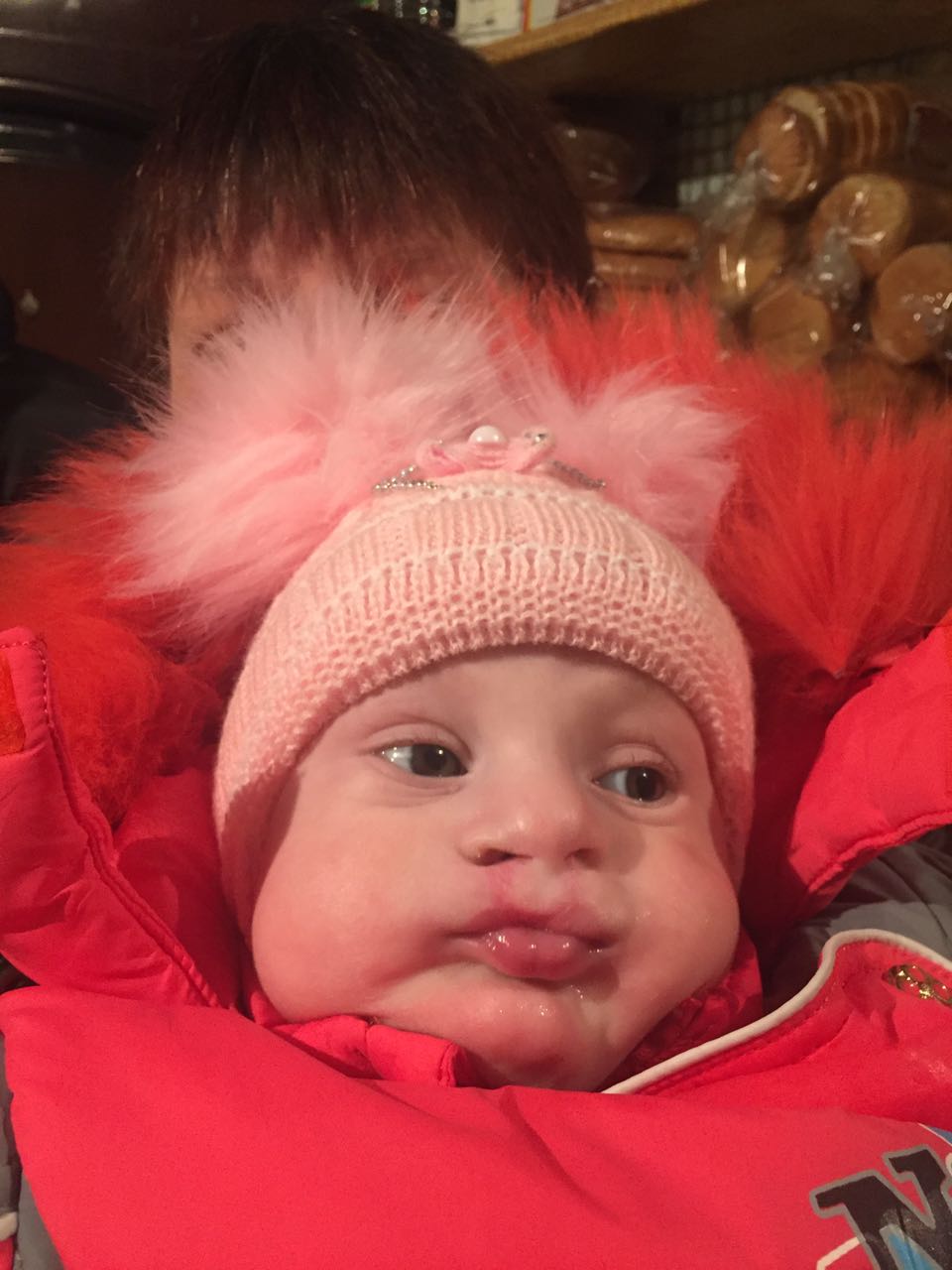 Для успешной ранней ортодонтической подготовки необходимо обеспечить надежную фиксацию аппарата. Это сокращает сроки лечения,создает  благоприятные условия для проведения первичной хейлоринопластики, течения послеоперационного периода и предупреждает развитие вторичных деформаций челюстно-лицевой области
Заключение:Время хирургического вмешательства является ГЛАВНЫМ фактором для успешного результата лечения
НАШИ ПЕРСПЕКТИВЫ, ПЛАНЫ:

1. Совершенствование алгоритма лечения детей с врожденной и наследственной патологией в условиях специализированного Центра в 9 ДГКБ им. Н.Г. Сперанского
2. Подготовка специалистов на местах, в дружественных нам клиниках, за рубежом
3. Подготовка и проведение научных исследований по проблеме врожденной и наследственной патологии челюстно-лицевой области у детей России
4. Продолжение формирования у населения и врачей информированности о возможности ранней реабилитации детей с расщелиной губы и неба (СМИ)
5. Выступление на конгрессах, симпозиумах
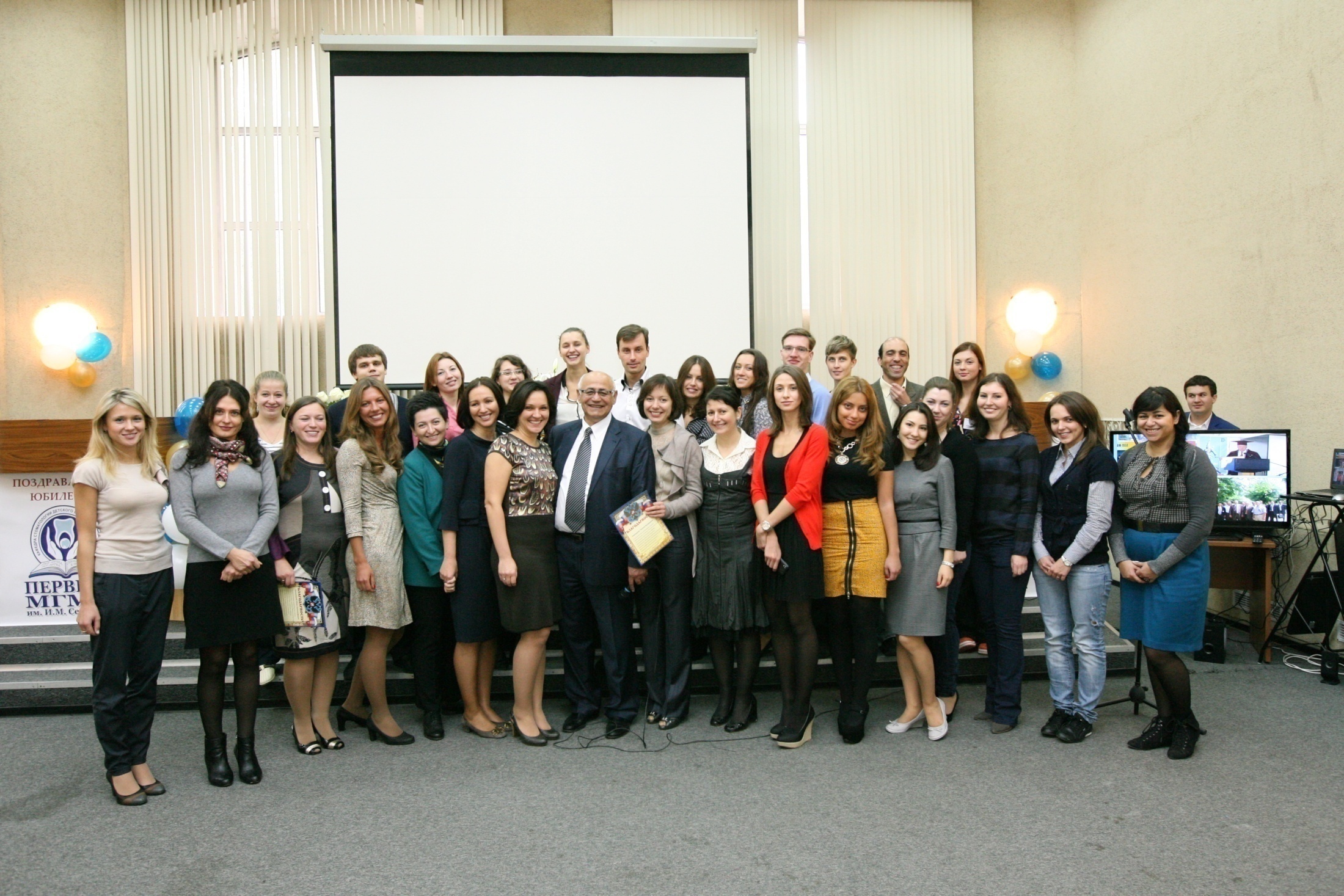 Благодарим за внимание!
Кафедра стоматологии детского возраста и ортодонтии стоматологического факультета Первого Московского государственного медицинского университета имени И.М. Сеченова